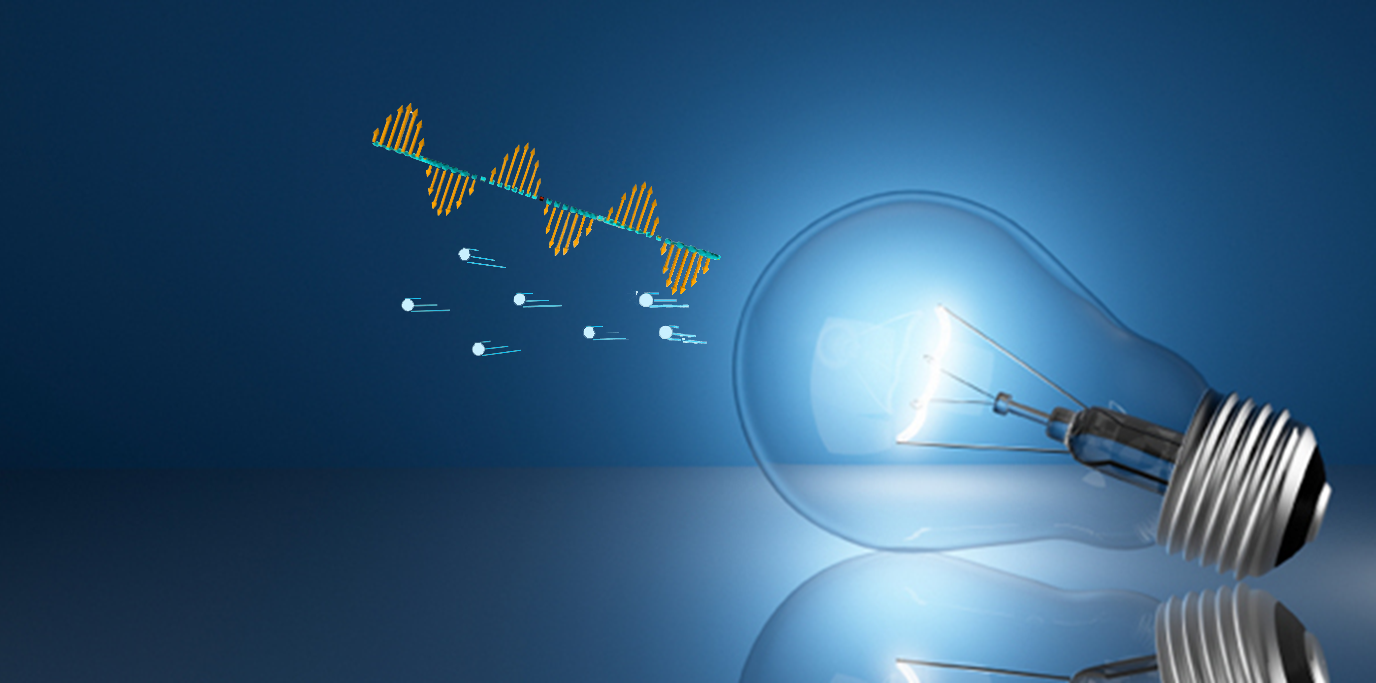 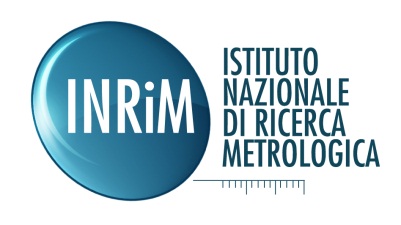 Silvia Giomi
Istituto Nazionale di Ricerca Metrologica (INRiM)
TES as NIR Photon Number Resolving Detector (PNRD)
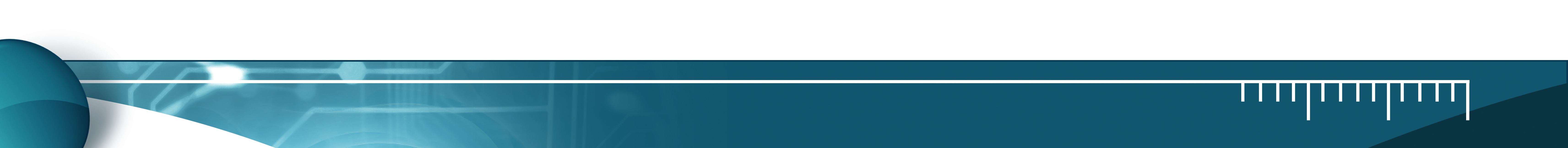 S.Giomi  - CI Congresso Nazionale SIF, 21-25/09/2015, Roma
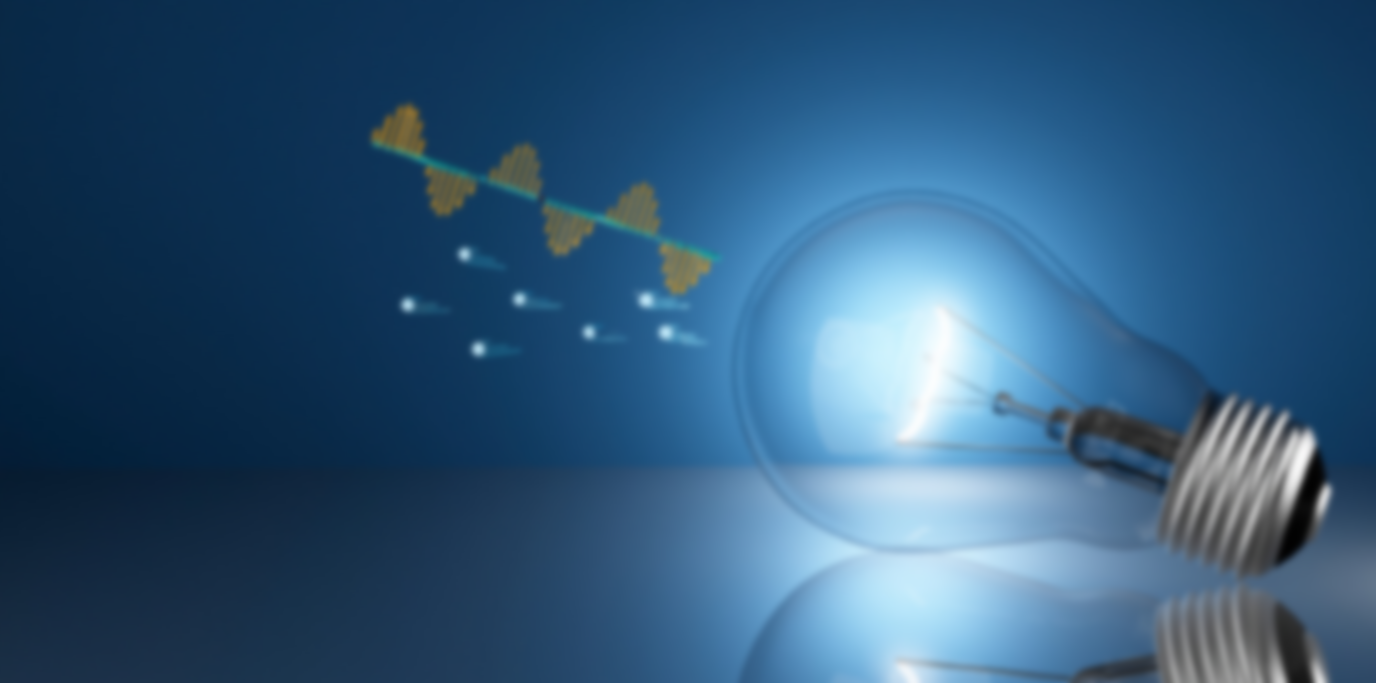 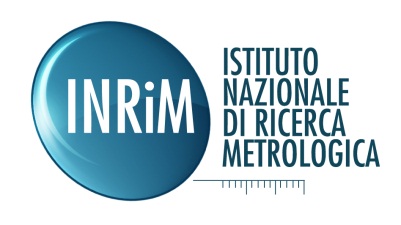 What is a Transition-Edge Sensor (TES)?
TES is a device made by a superconducting film operated in the temperature region between the normal and the superconducting state
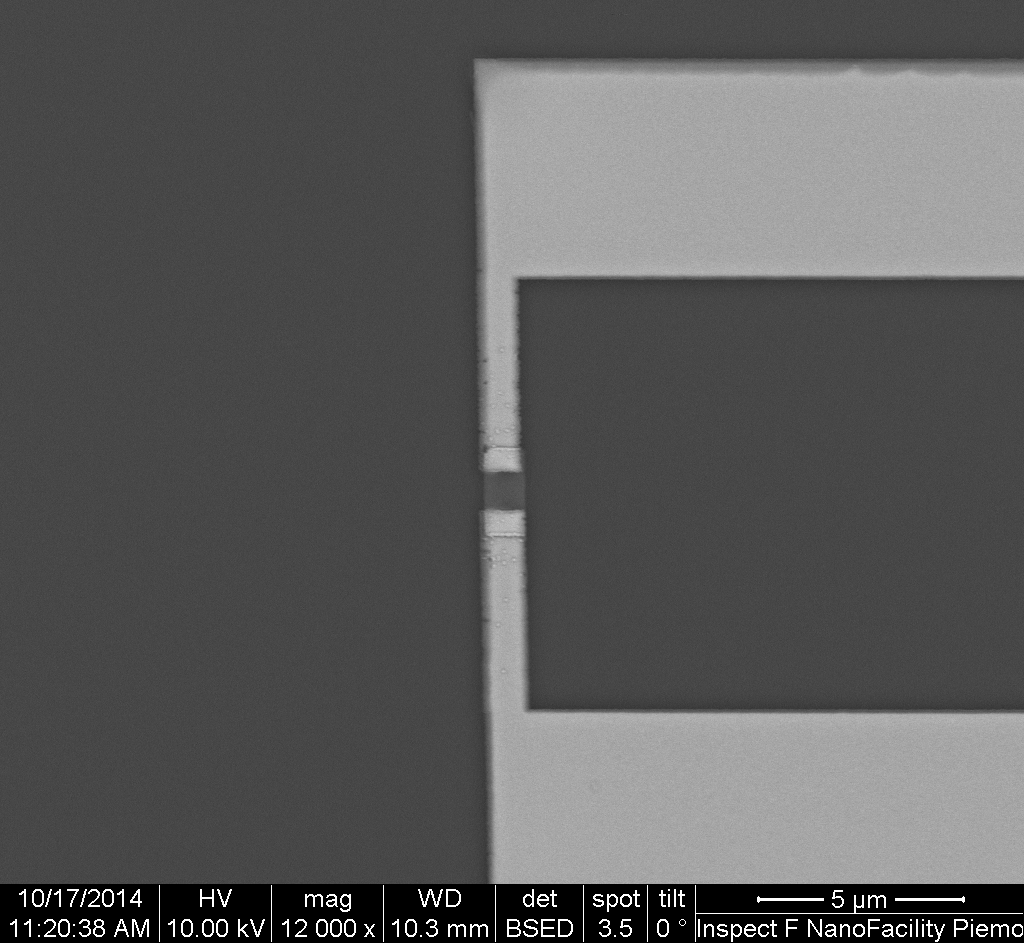 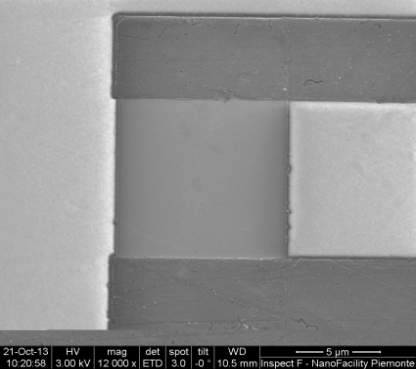 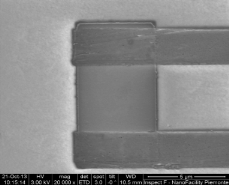 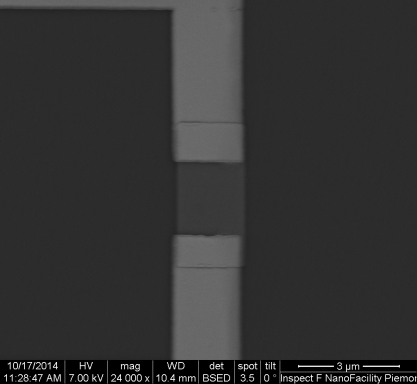 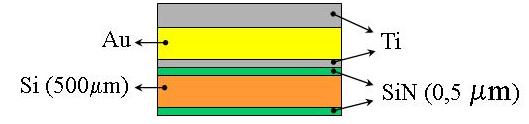 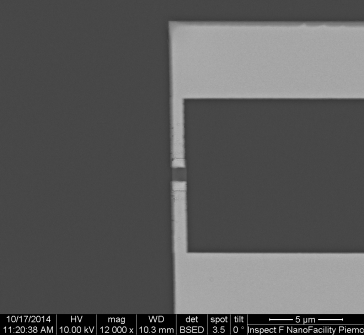 Active area
10 µm x 10 µm
Active area
5 µm x 5 µm
Active area
2 µm x 2 µm
Active area
1 µm x 1 µm
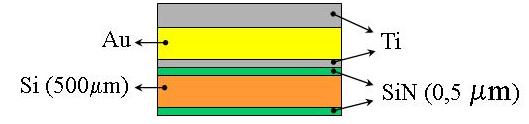 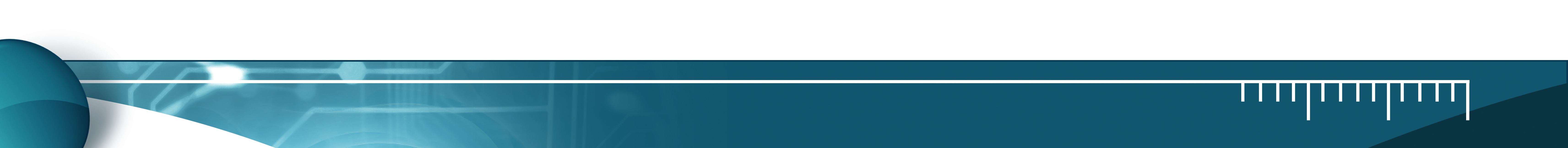 S.Giomi  - CI Congresso Nazionale SIF, 21-25/09/2015, Roma
1/15
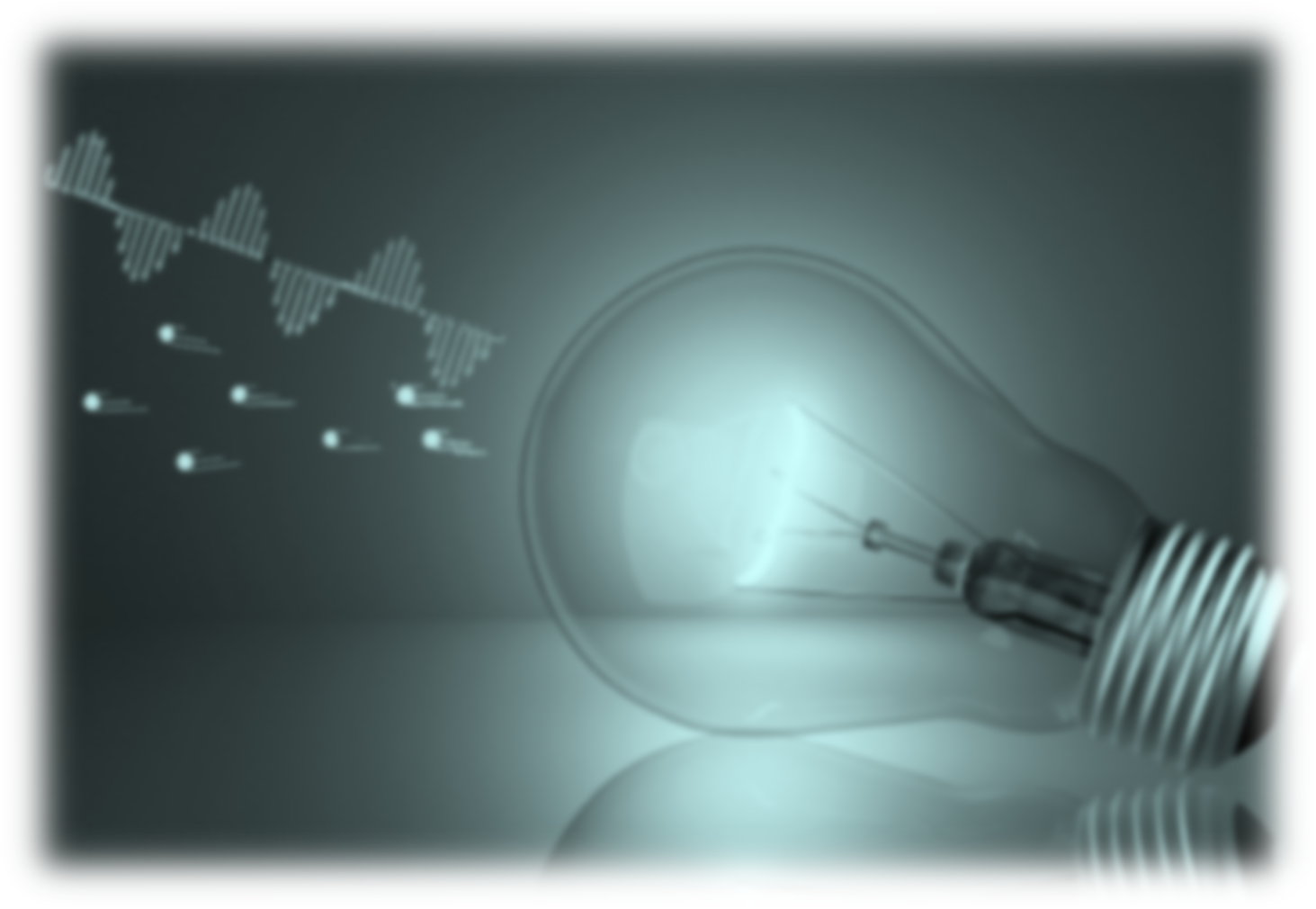 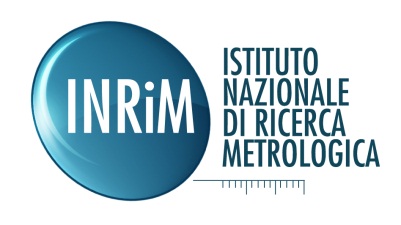 How does TES work?
TES is a device made by a superconducting film operated in the temperature region between the normal and the superconducting state
RN
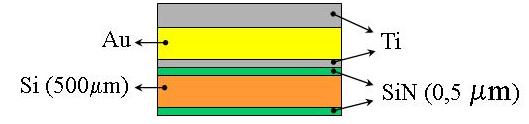 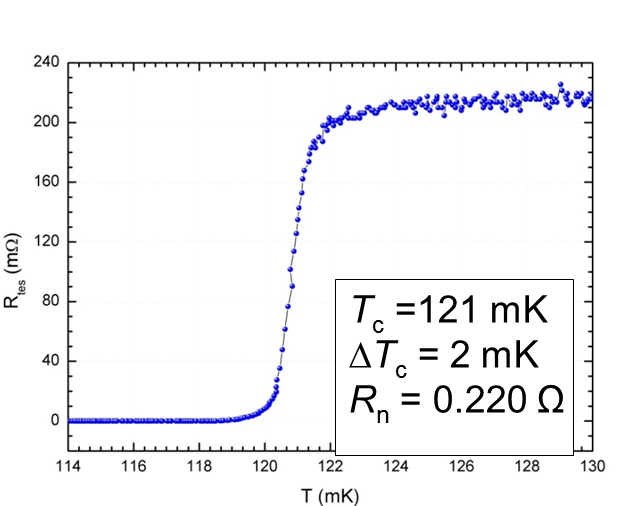 (mΩ)
Ti/Au 10 µm x 10 µm
RN /2
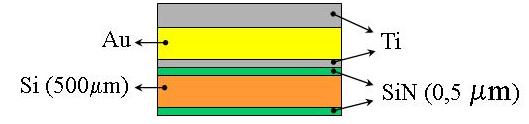 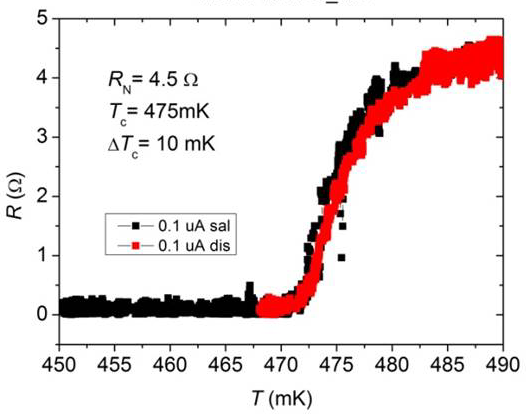 T (mK)
Ti TES 1 µm x 1 µm
Rtes
Tc
Tc : Critical Temperature
RN: Normal Resistance
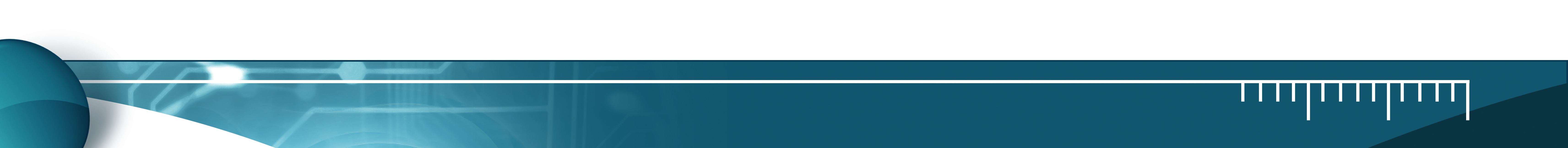 2/15
S.Giomi  - CI Congresso Nazionale SIF, 21-25/09/2015, Roma
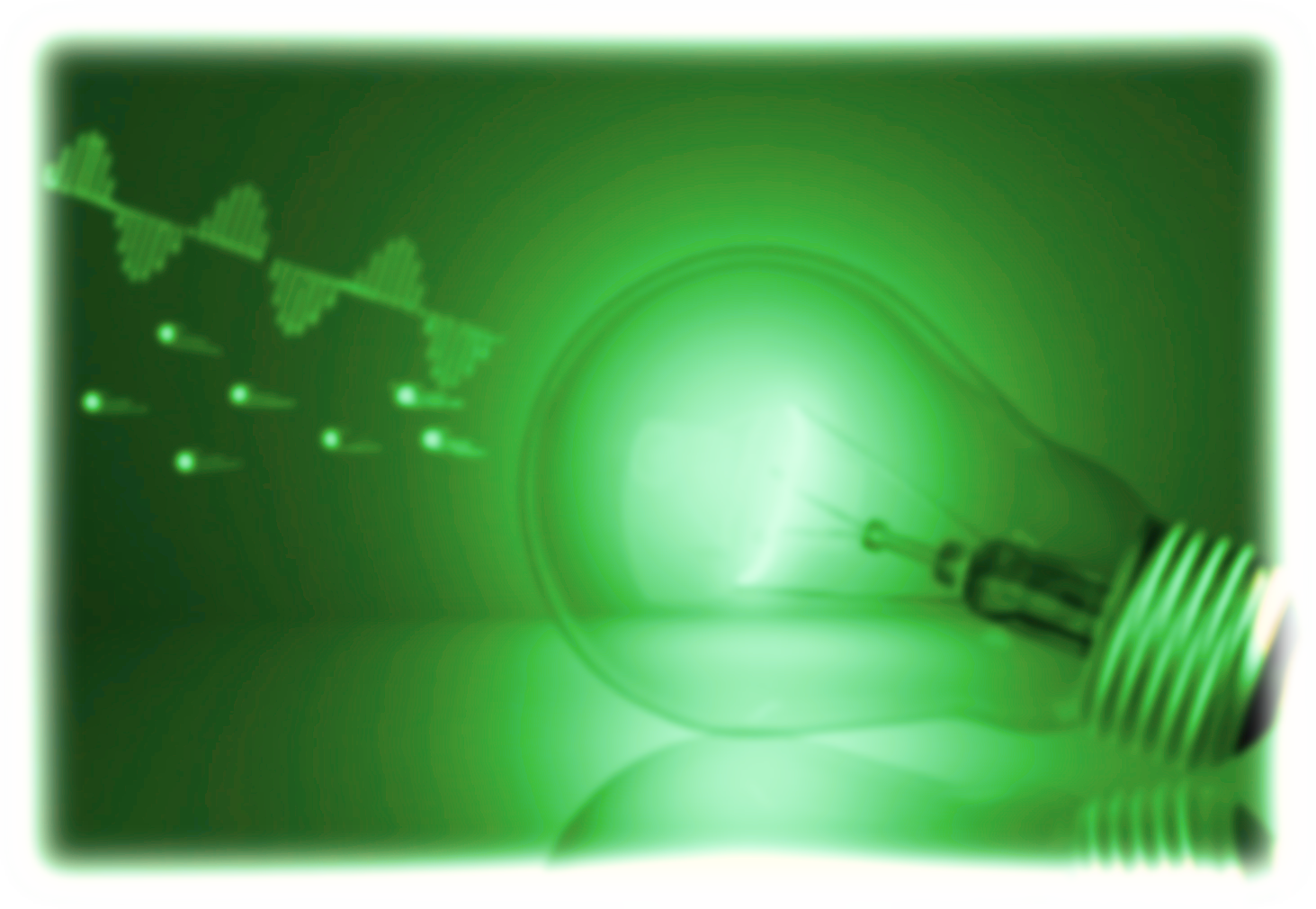 How does TES work?
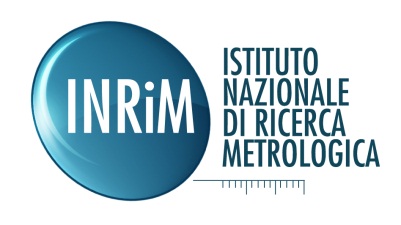 Ibias
Rp
(mΩ)
Vout
Voltage bias
Rout
Rsh
Ites
Lin
Rtes
Lout
T (mK)
DC-SQUID sensor
Rtes
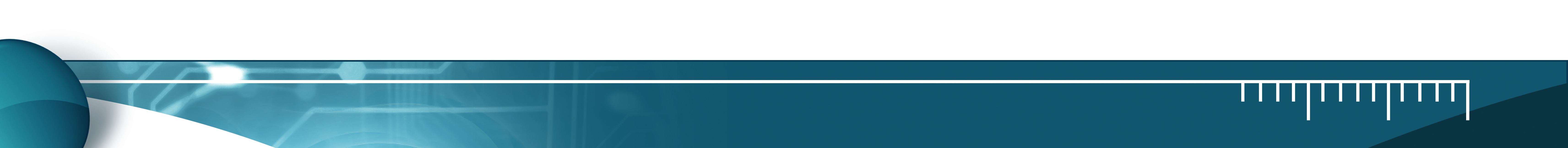 S.Giomi  - CI Congresso Nazionale SIF, 21-25/09/2015, Roma
3/15
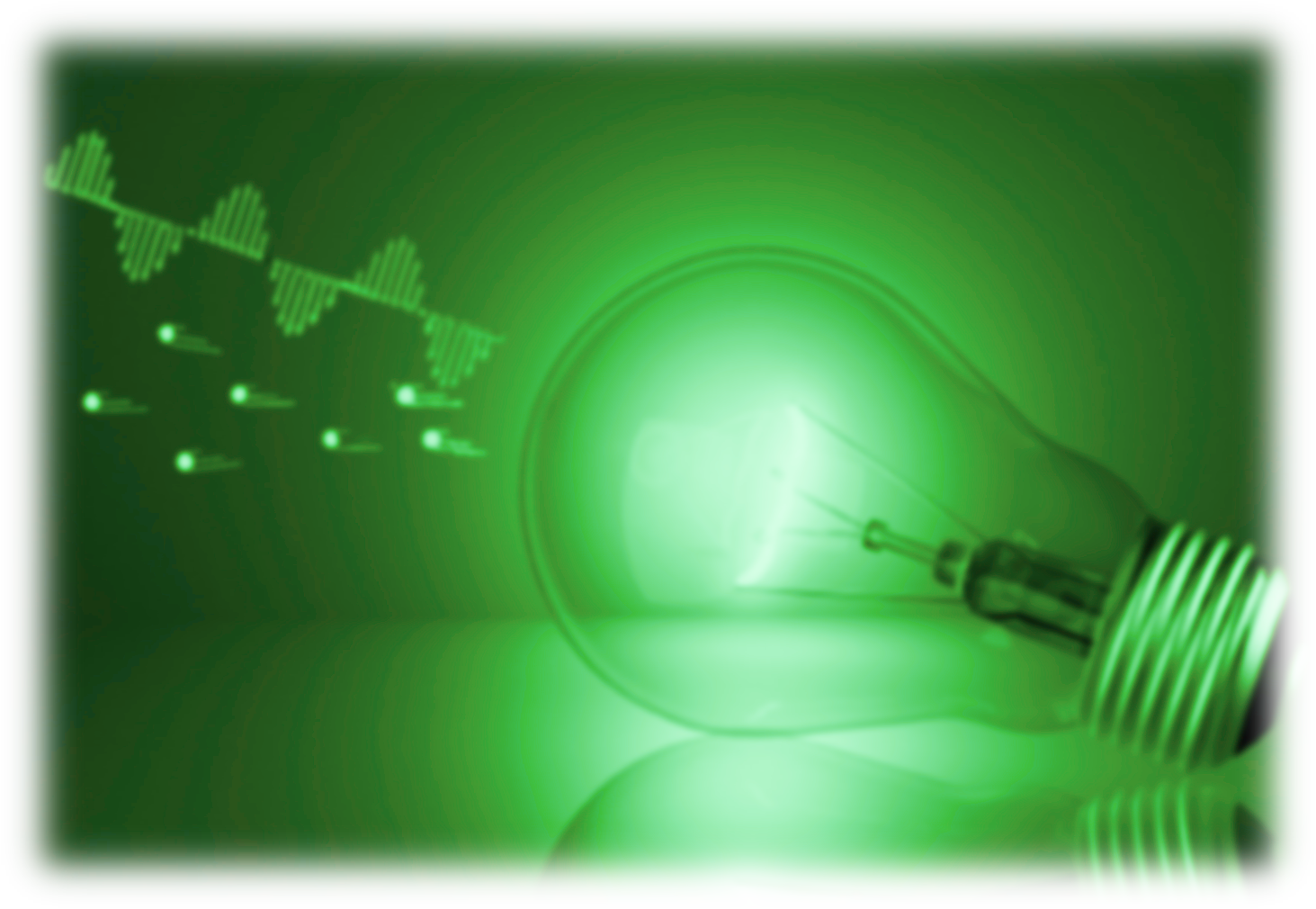 How does TES work?
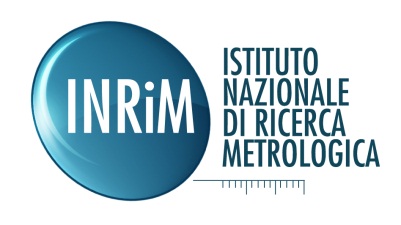 Rp
Ibias
(mΩ)
Vout
Rout
Rsh
Ites
(µA)
Lin
Rtes
Lout
T (mK)
Ites
Rtes
(µA)
Ibias
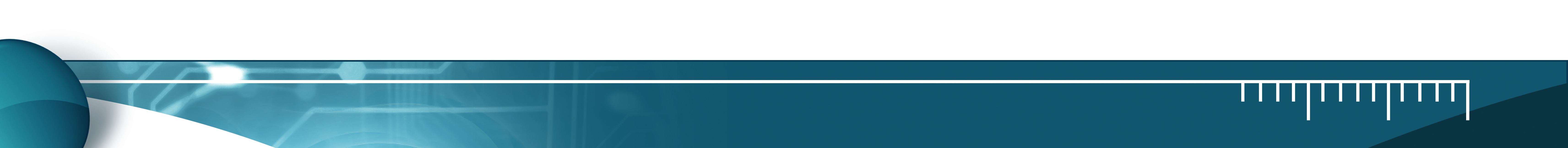 S.Giomi  - CI Congresso Nazionale SIF, 21-25/09/2015, Roma
4/15
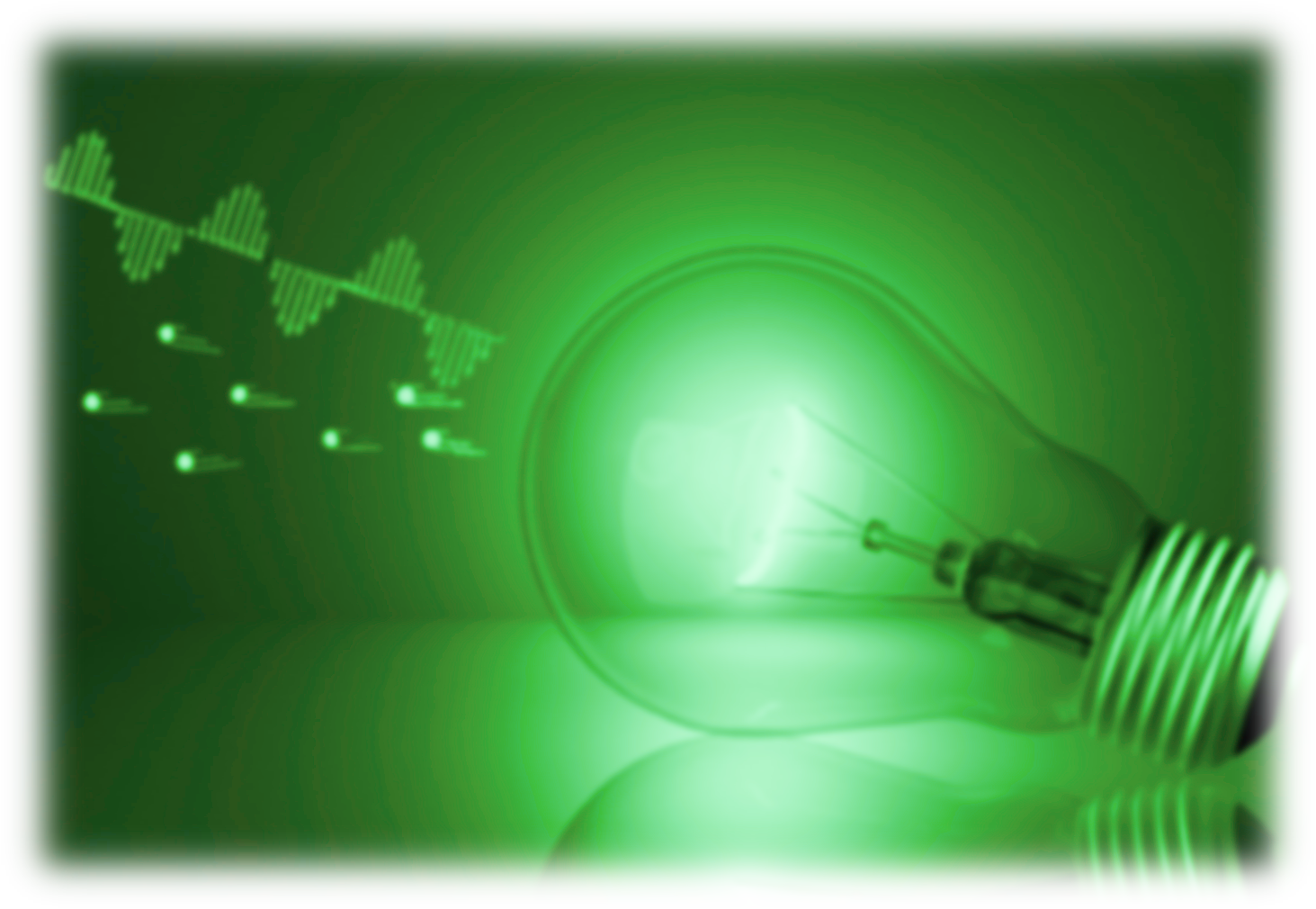 How does TES work?
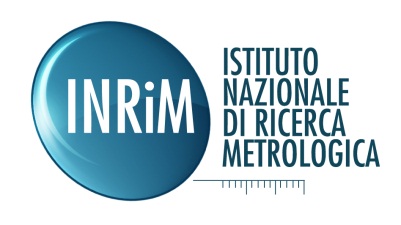 (mΩ)
Working Point
(µA)
T (mK)
Ites
Rtes
(µA)
Ibias
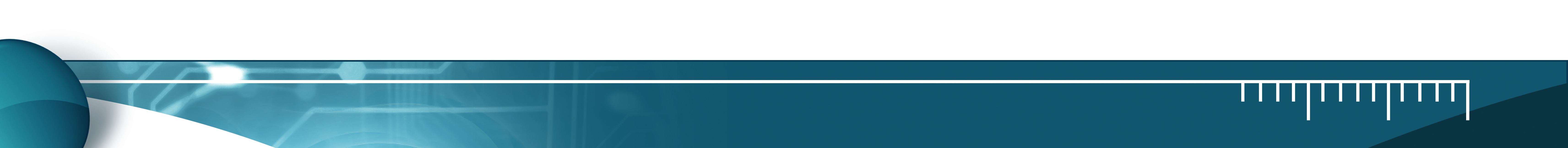 Working Point
S.Giomi  - CI Congresso Nazionale SIF, 21-25/09/2015, Roma
5/15
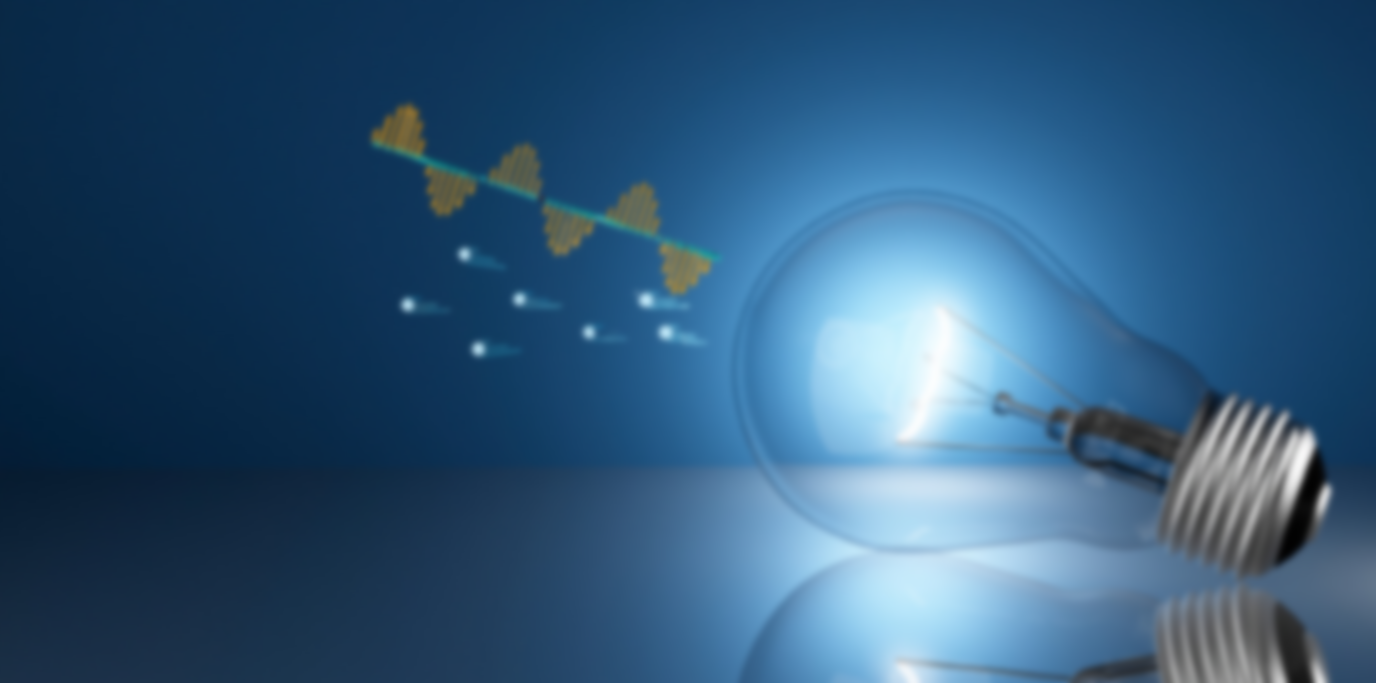 t (µs)
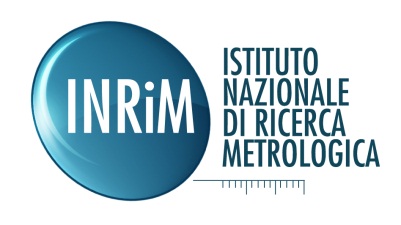 How does TES work?
(mΩ)
T (mK)
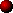 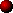 Rtes
Ites (µA)
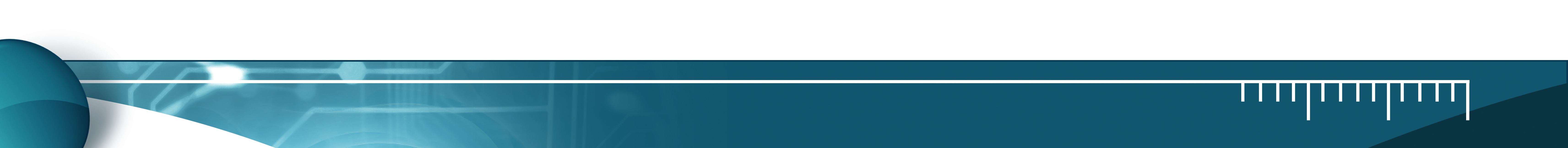 S.Giomi  - CI Congresso Nazionale SIF, 21-25/09/2015, Roma
6/15
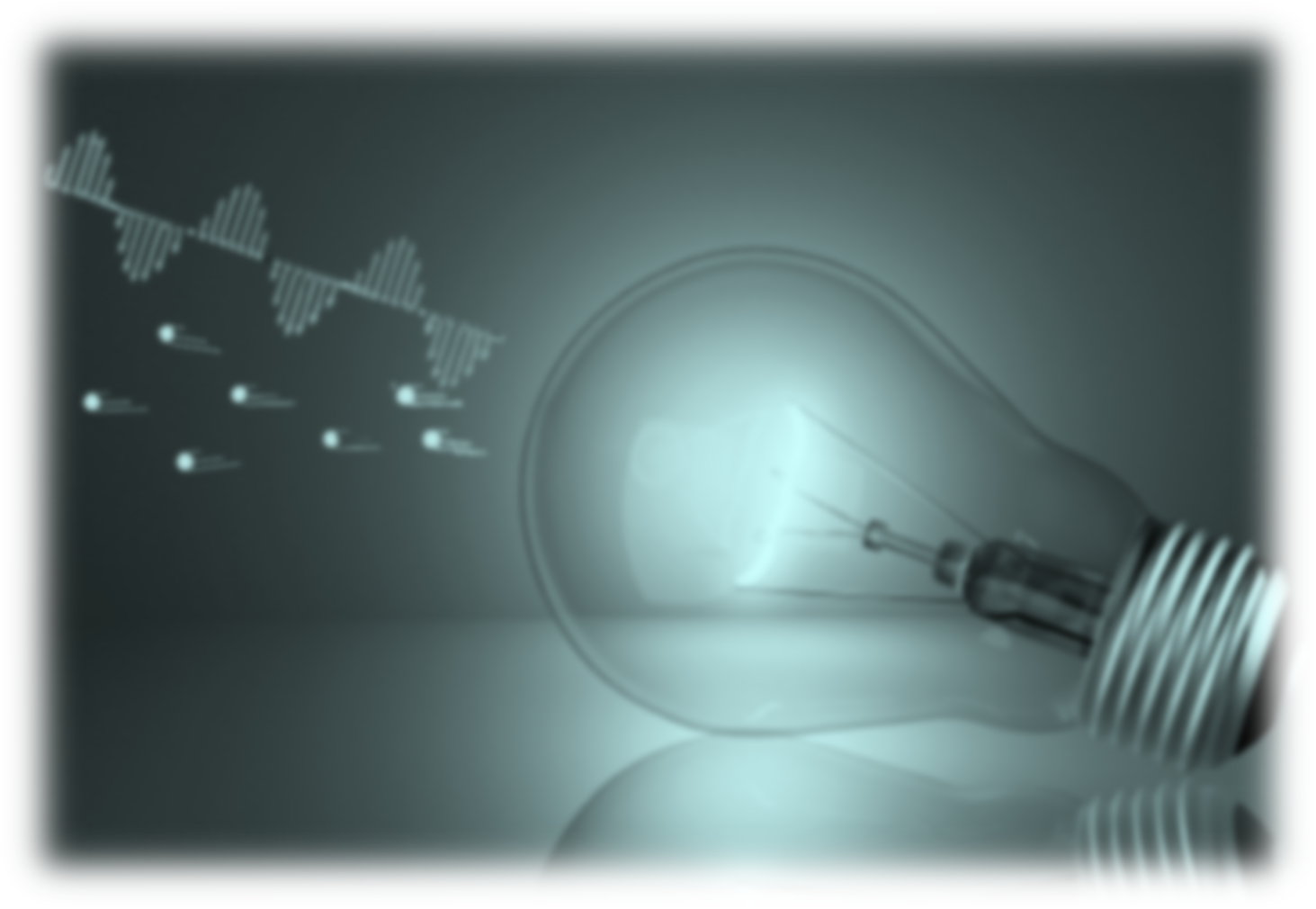 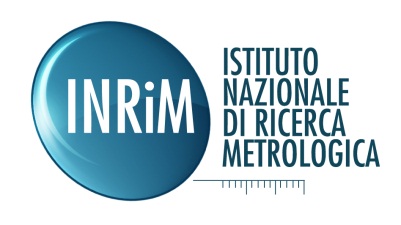 How well TESs count photons?
Effective Response Time
Working at higher Tc
shorter Response Time
Energy Resolution
higher Energy Resolution
Smaller size TESs
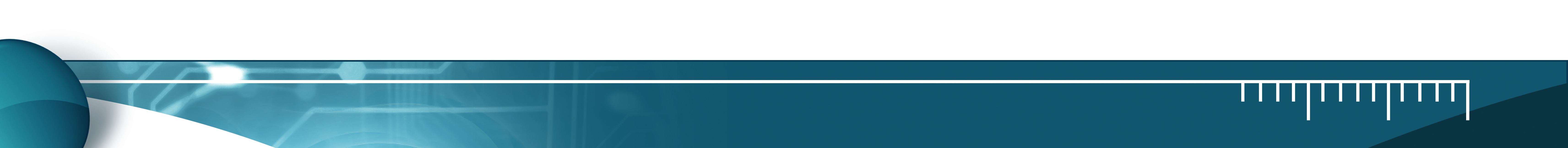 S.Giomi  - CI Congresso Nazionale SIF, 21-25/09/2015, Roma
7/15
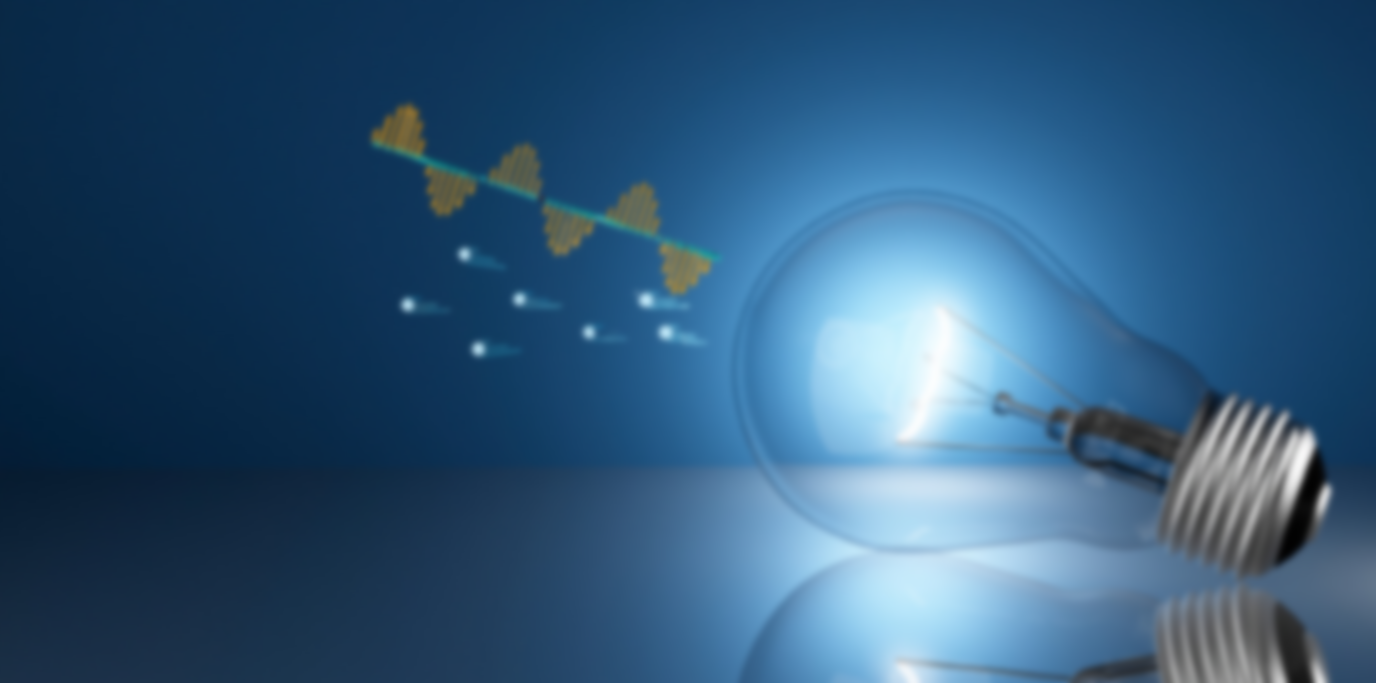 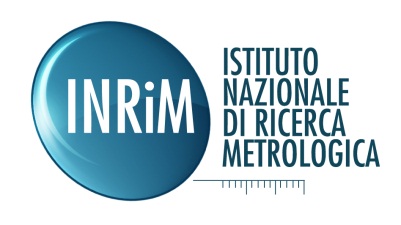 Experimental set-up
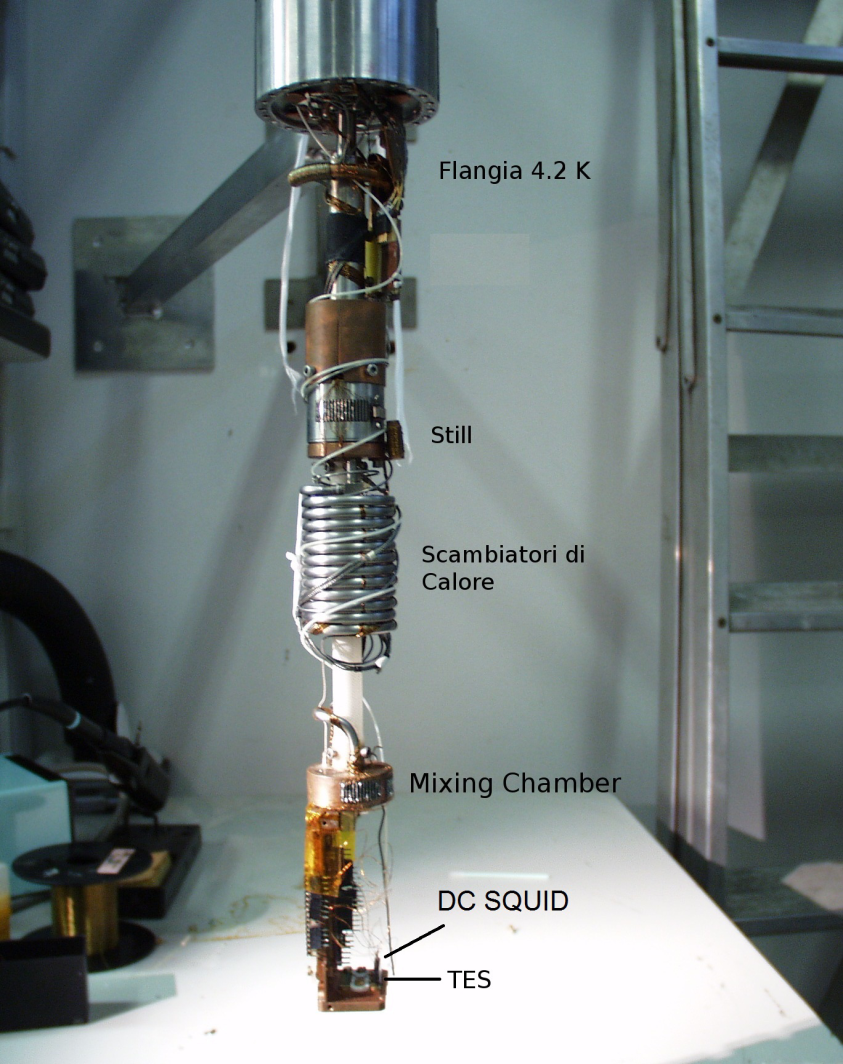 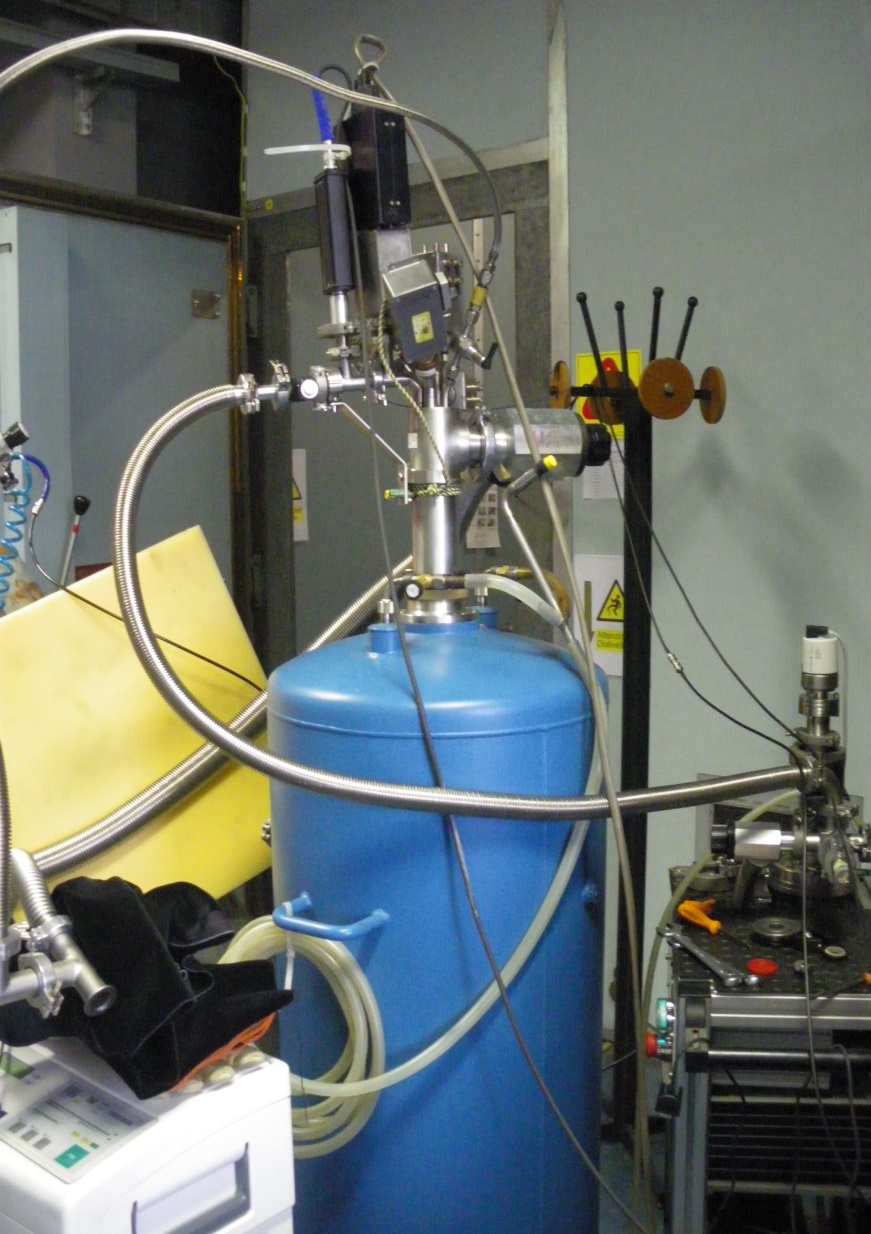 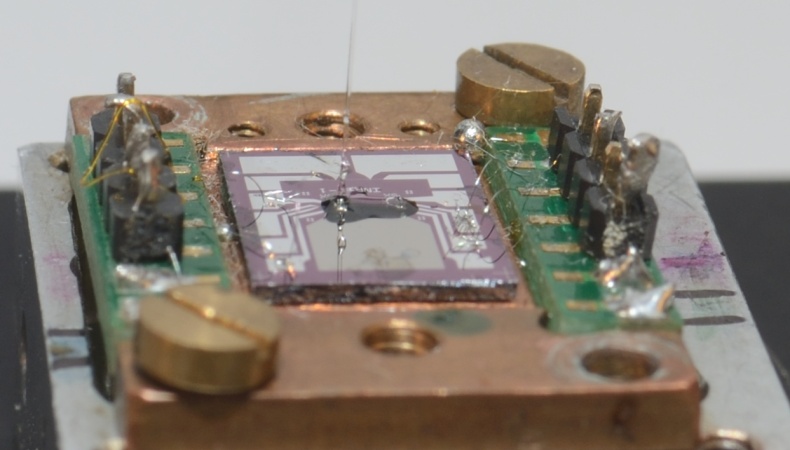 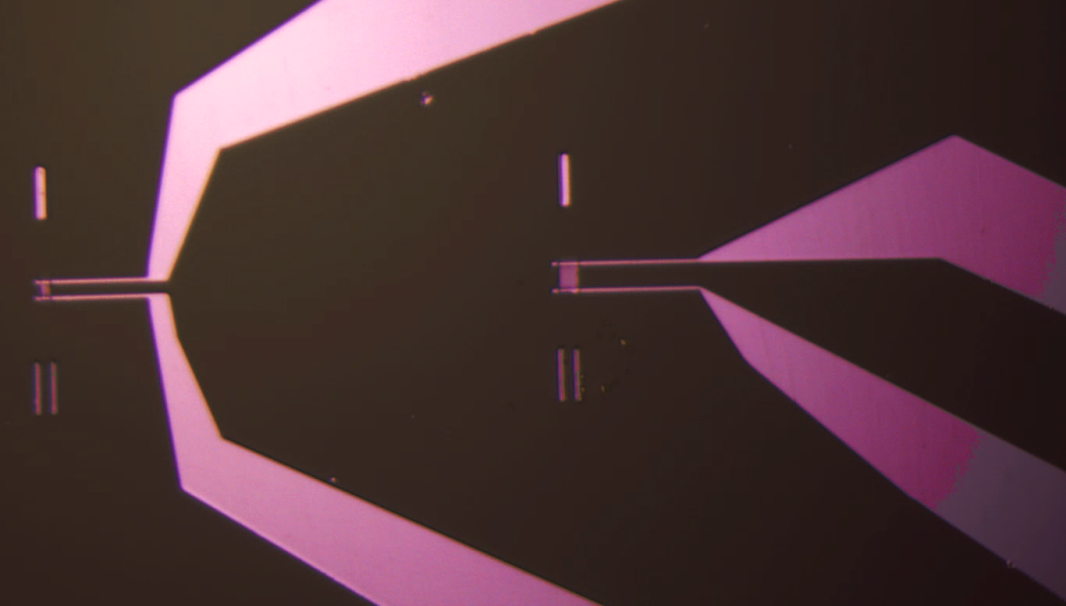 Active area
20 µm x 20 µm
Active area
10 µm x 10 µm
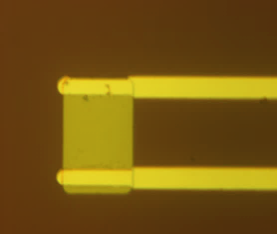 Optical Fiber
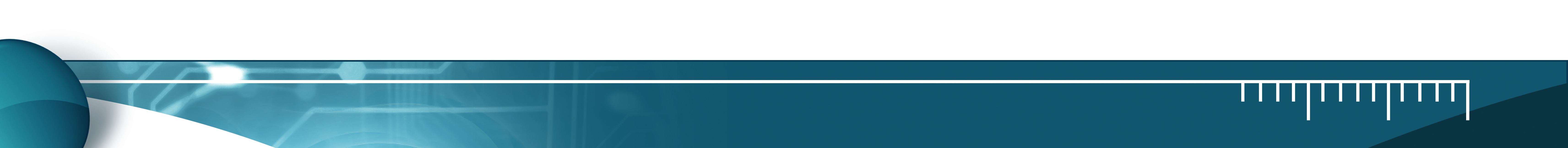 S.Giomi  - CI Congresso Nazionale SIF, 21-25/09/2015, Roma
8/15
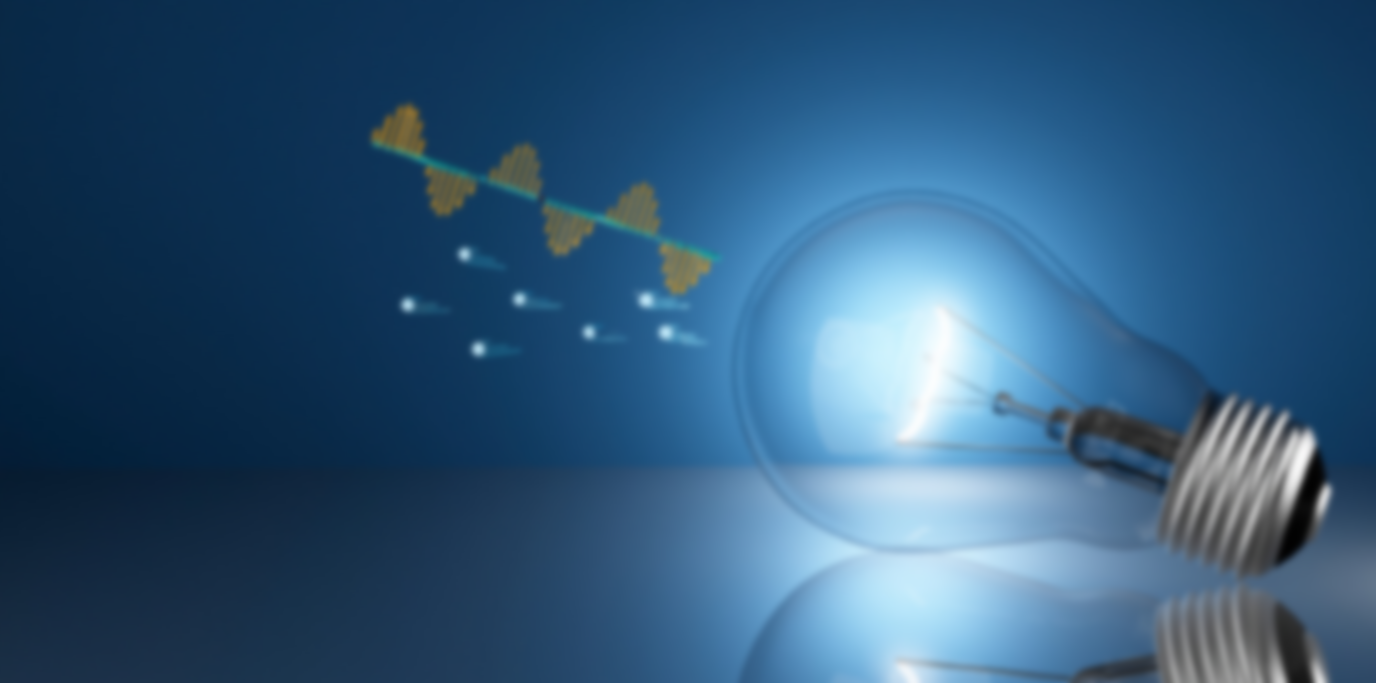 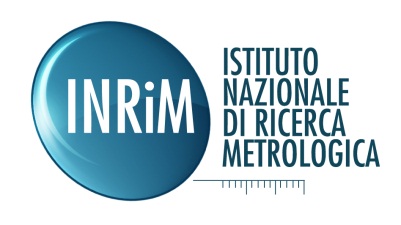 Experimental set-up
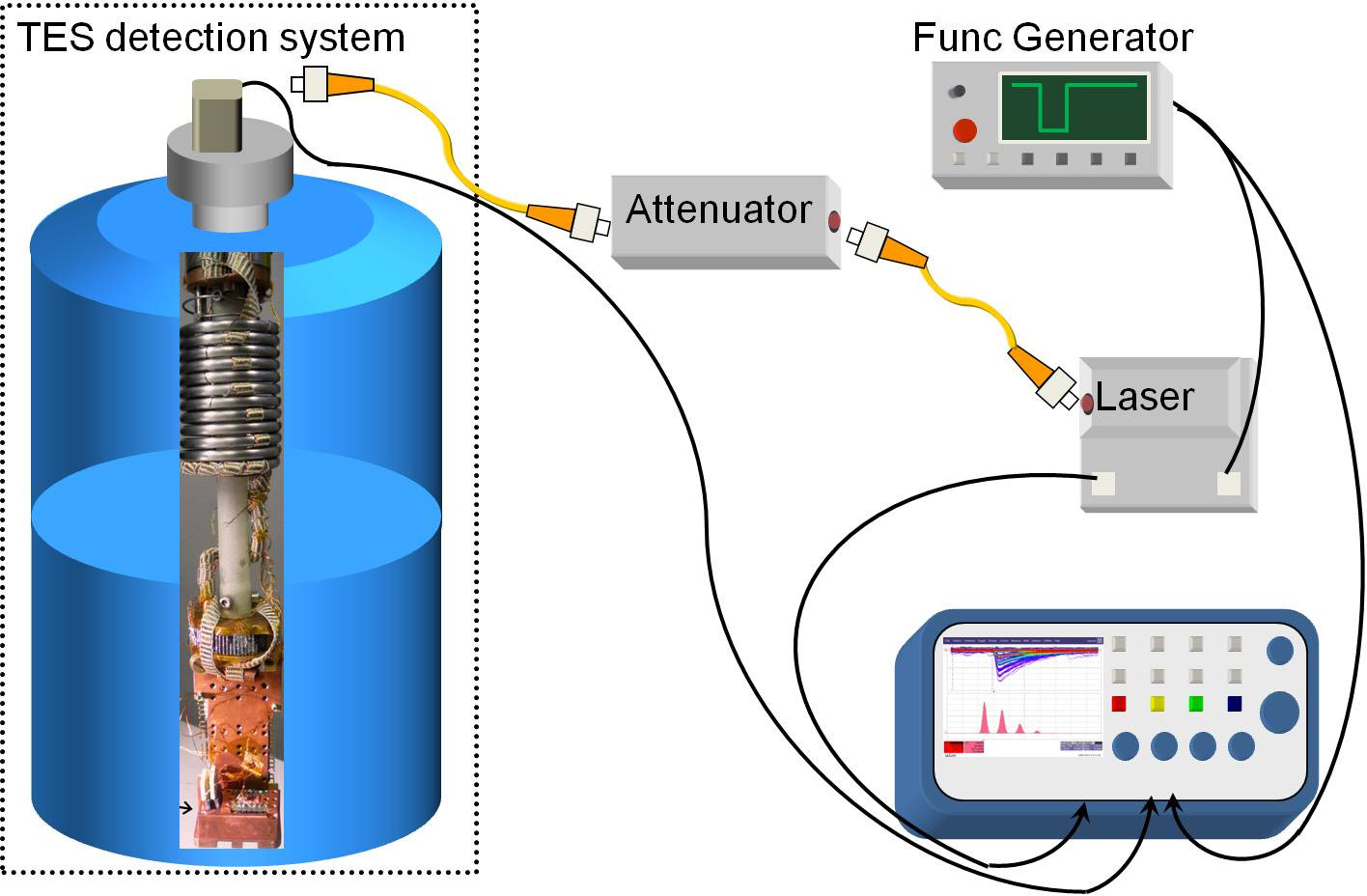 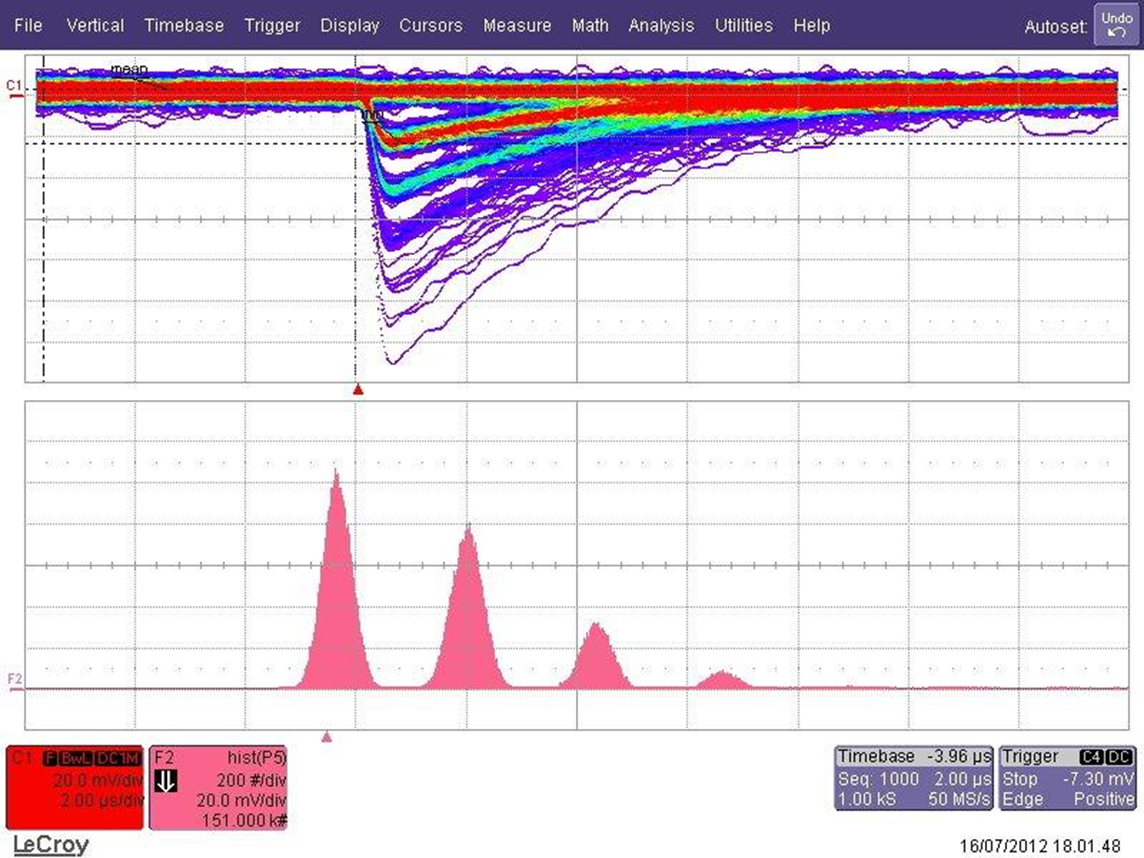 0 photons
1 photon
3 photons
2 photons
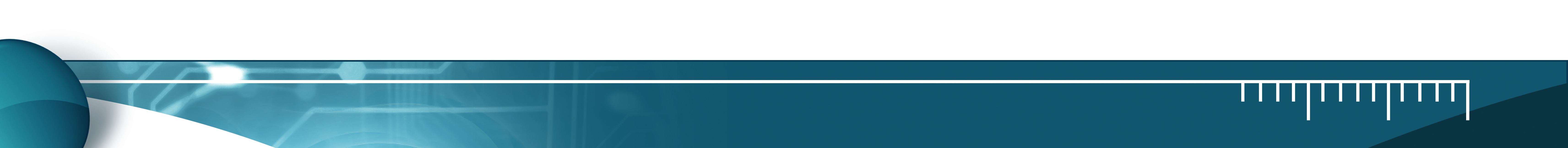 S.Giomi  - CI Congresso Nazionale SIF, 21-25/09/2015, Roma
9/15
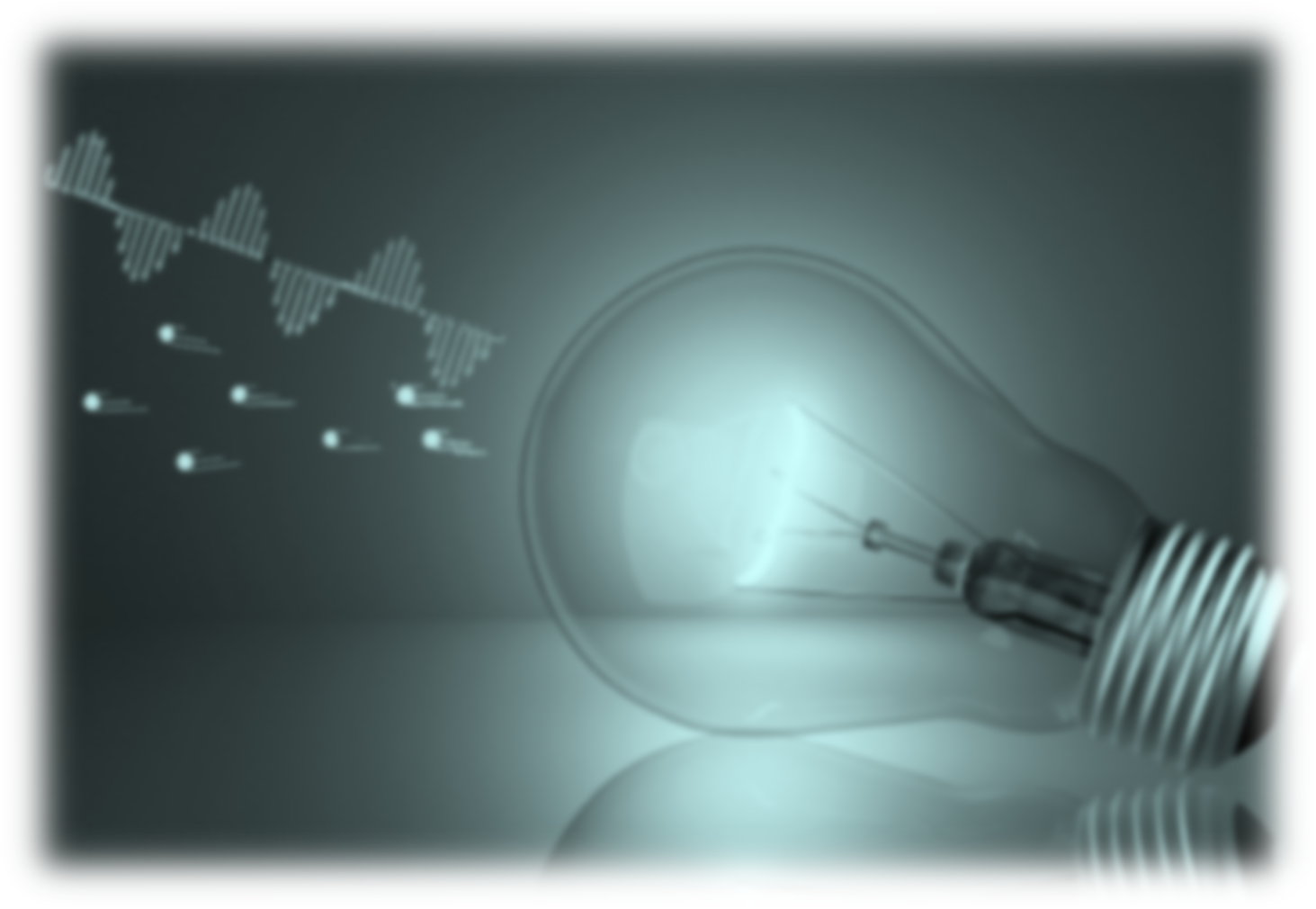 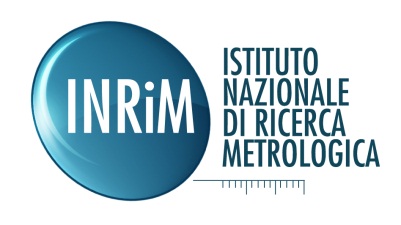 How well TESs count photons?
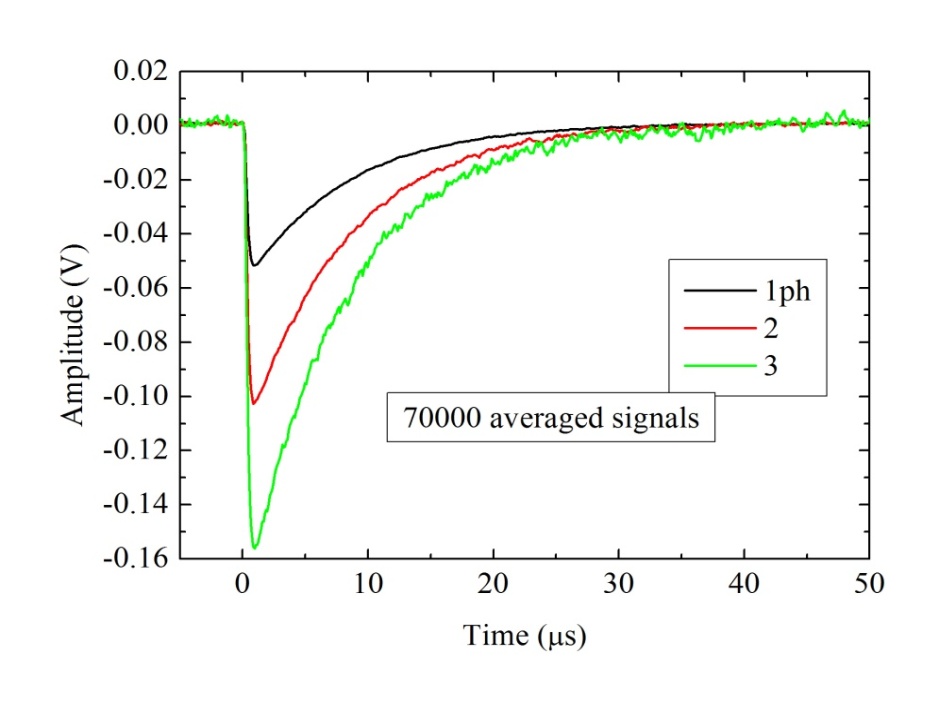 Ti/Au TES 10 µm x 10 µm
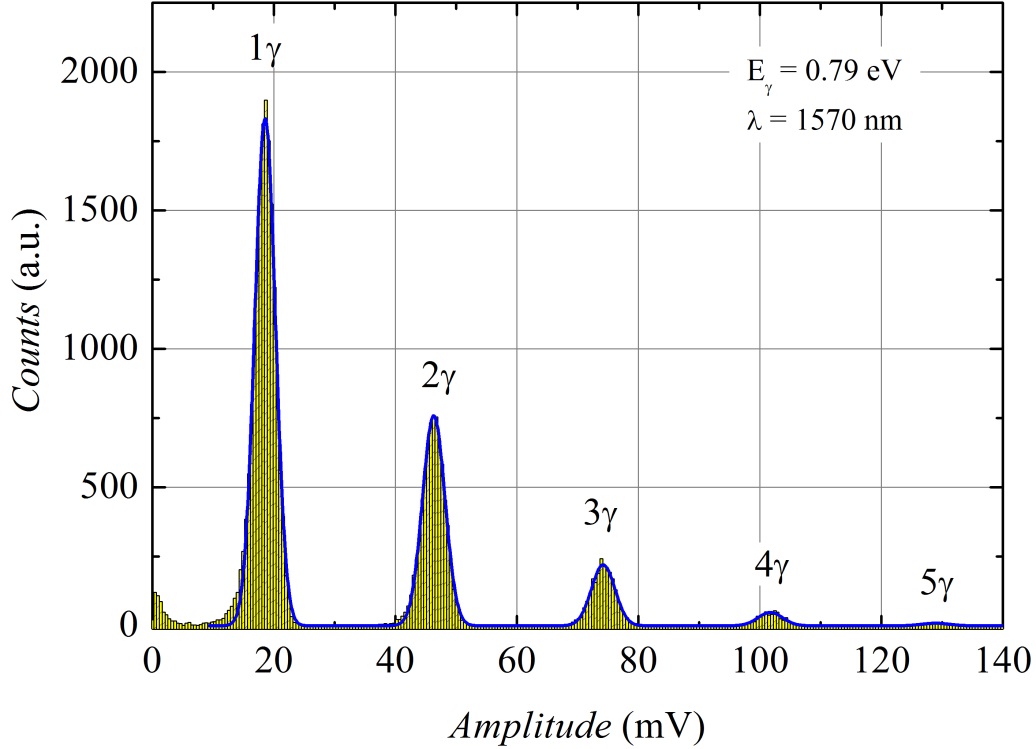 Tc~ 106 mK
eff = 4 µs
ΔEFWHM= 0.113 eV 
         @1570 nm
L.Lolli et al arXiv:1306.5385v1 [physics.ins-det], June 2013
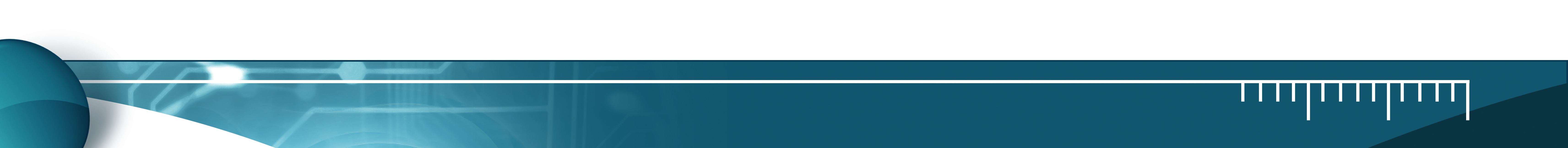 S.Giomi  - CI Congresso Nazionale SIF, 21-25/09/2015, Roma
10/15
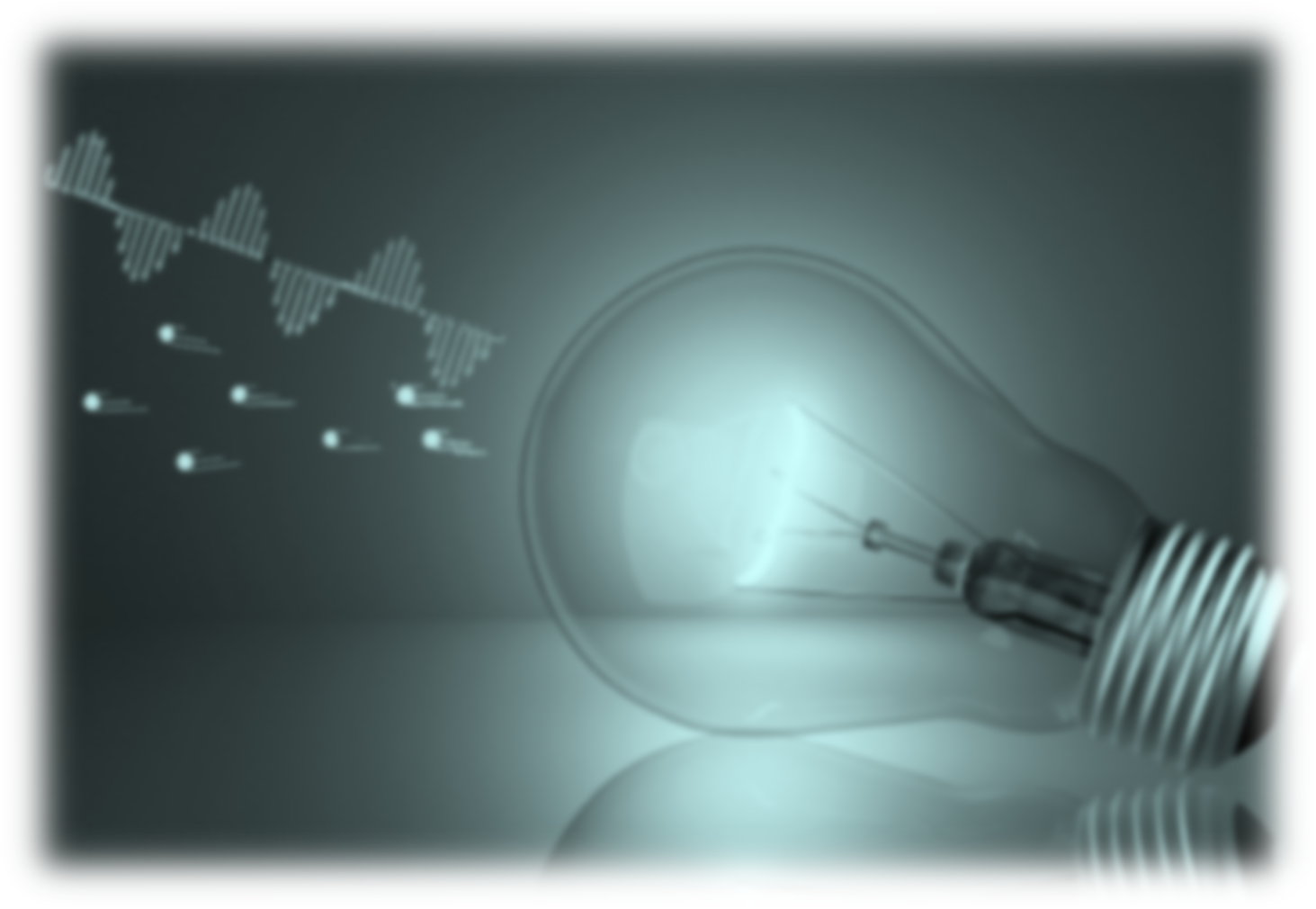 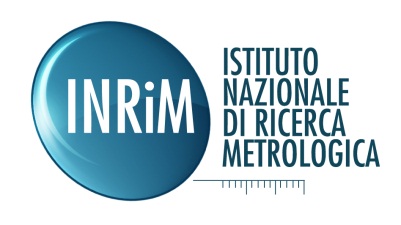 How well TESs count photons?
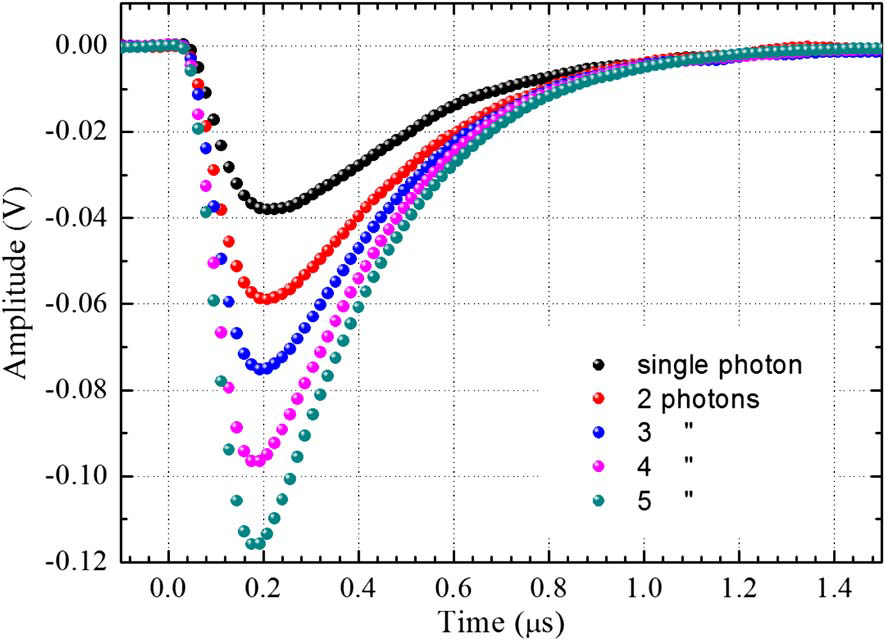 Ti/Au TES 10 µm x 10 µm
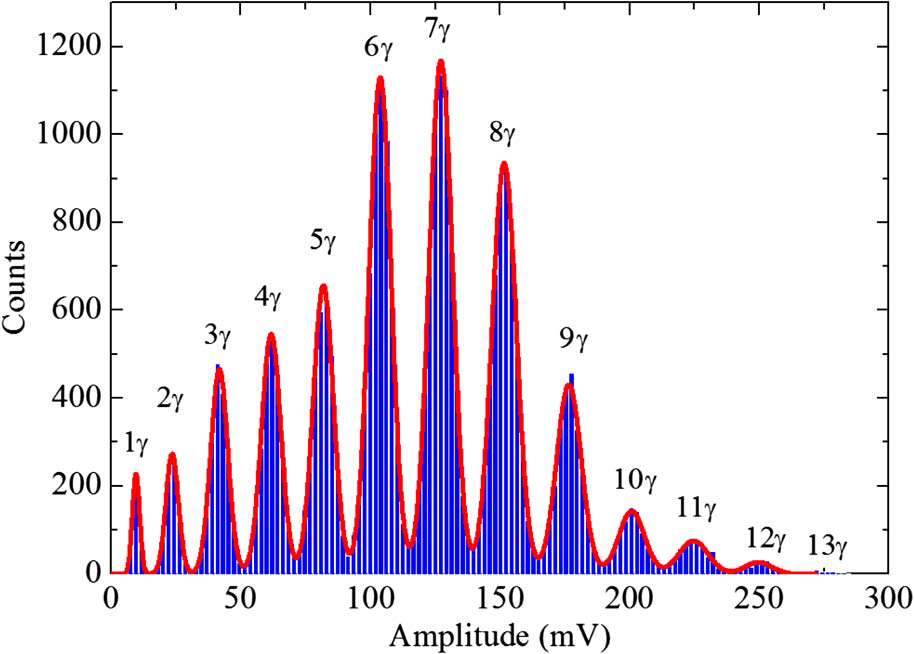 Tc~ 300 mK
eff = 186 ns
ΔEFWHM= 0.263 eV @1535 nm
L.Lolli et al IEEE Trans.Appl.Supercond., vol.23, n.3, June 2013
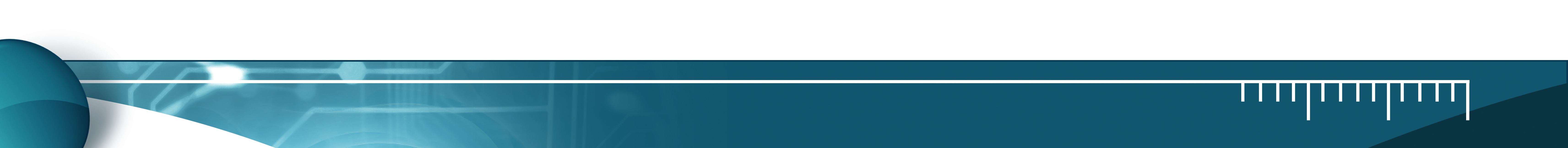 S.Giomi  - CI Congresso Nazionale SIF, 21-25/09/2015, Roma
11/15
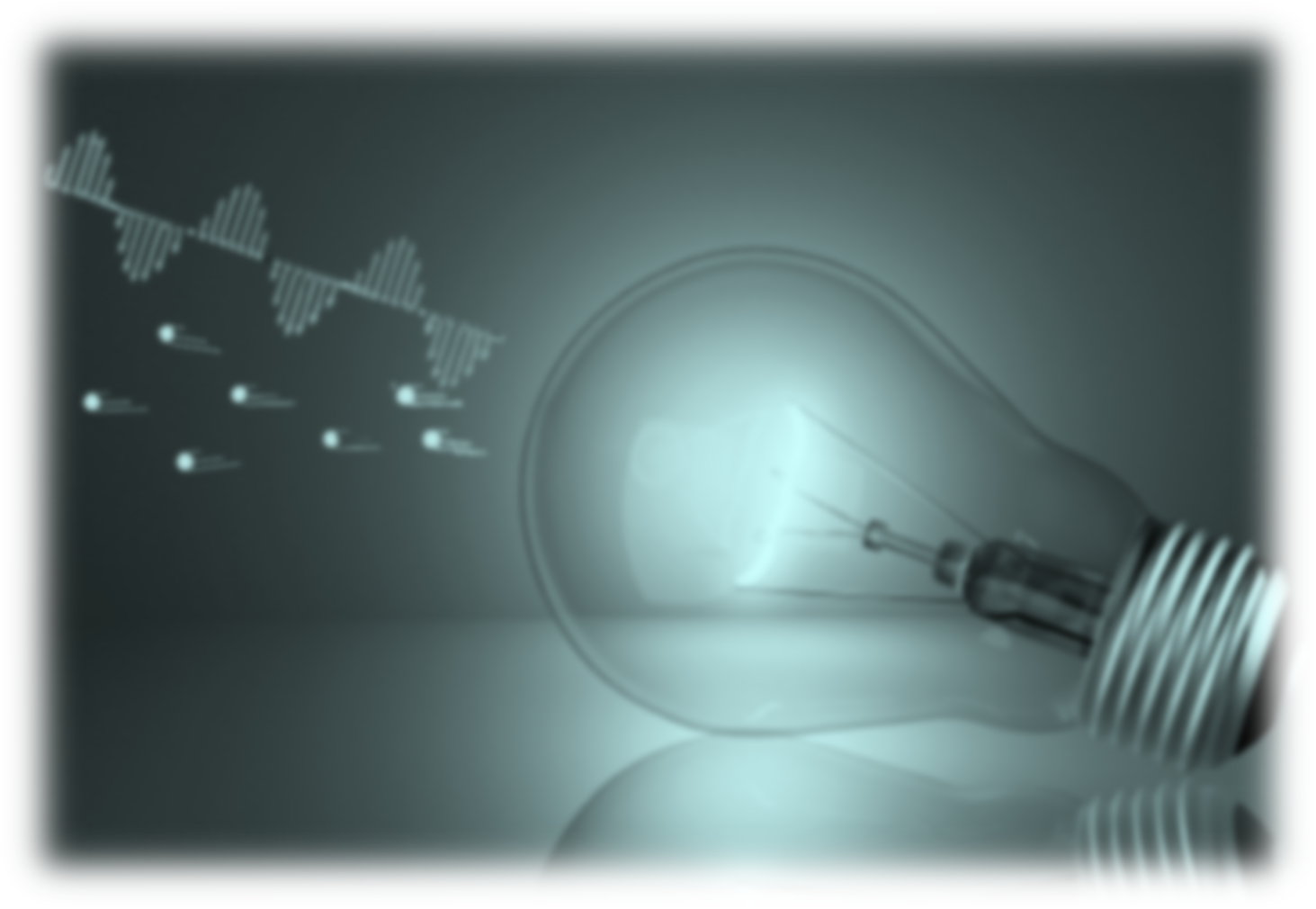 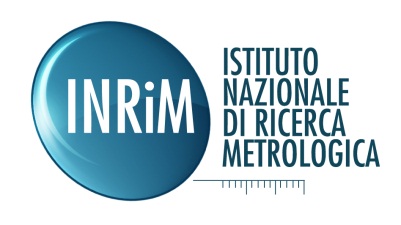 How well TESs count photons?
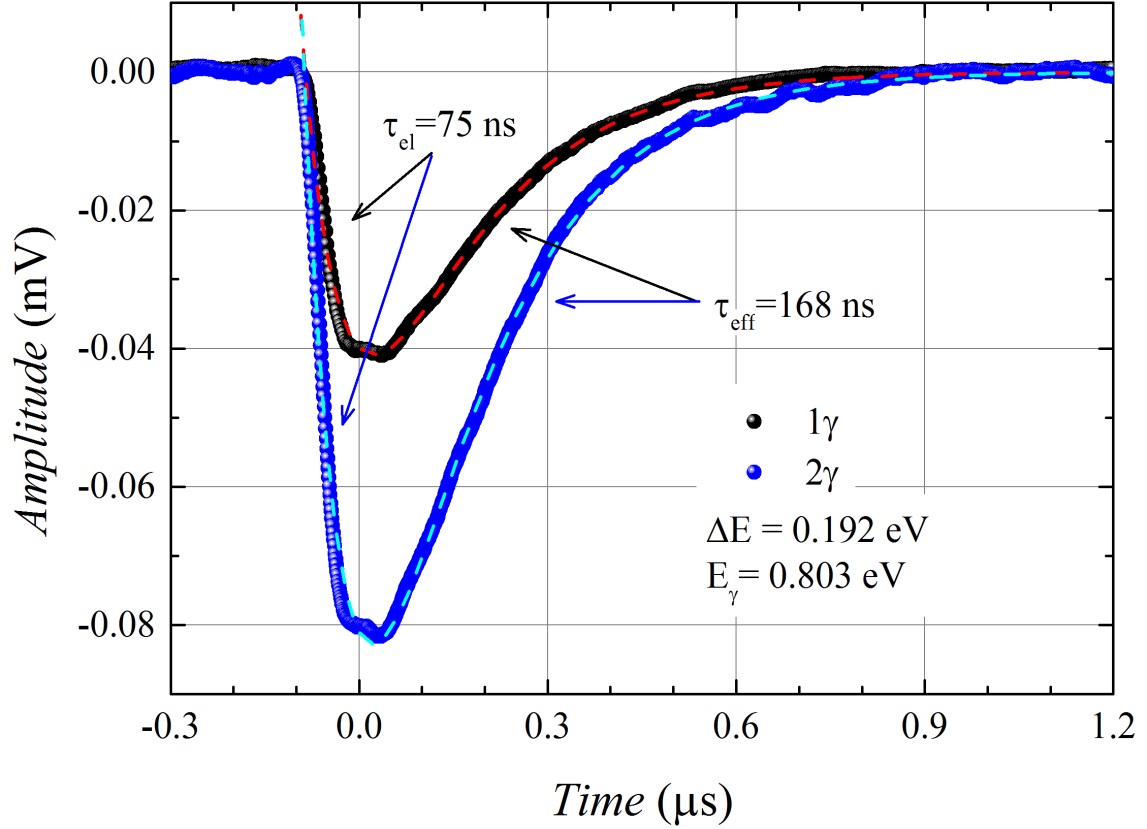 Ti TES 2 µm x 2 µm
Tc~ 470 mK
eff = 168 ns
ΔEFWHM= 0.19 eV @1545 nm
C.Portesi et al IEEE Trans.Appl.Supercond., vol.25, n.3, June 2015
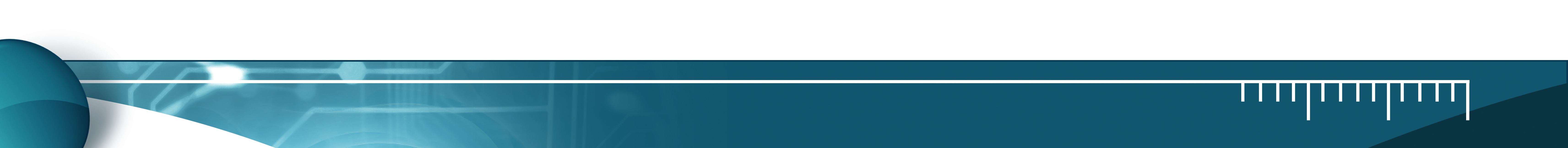 S.Giomi  - CI Congresso Nazionale SIF, 21-25/09/2015, Roma
12/15
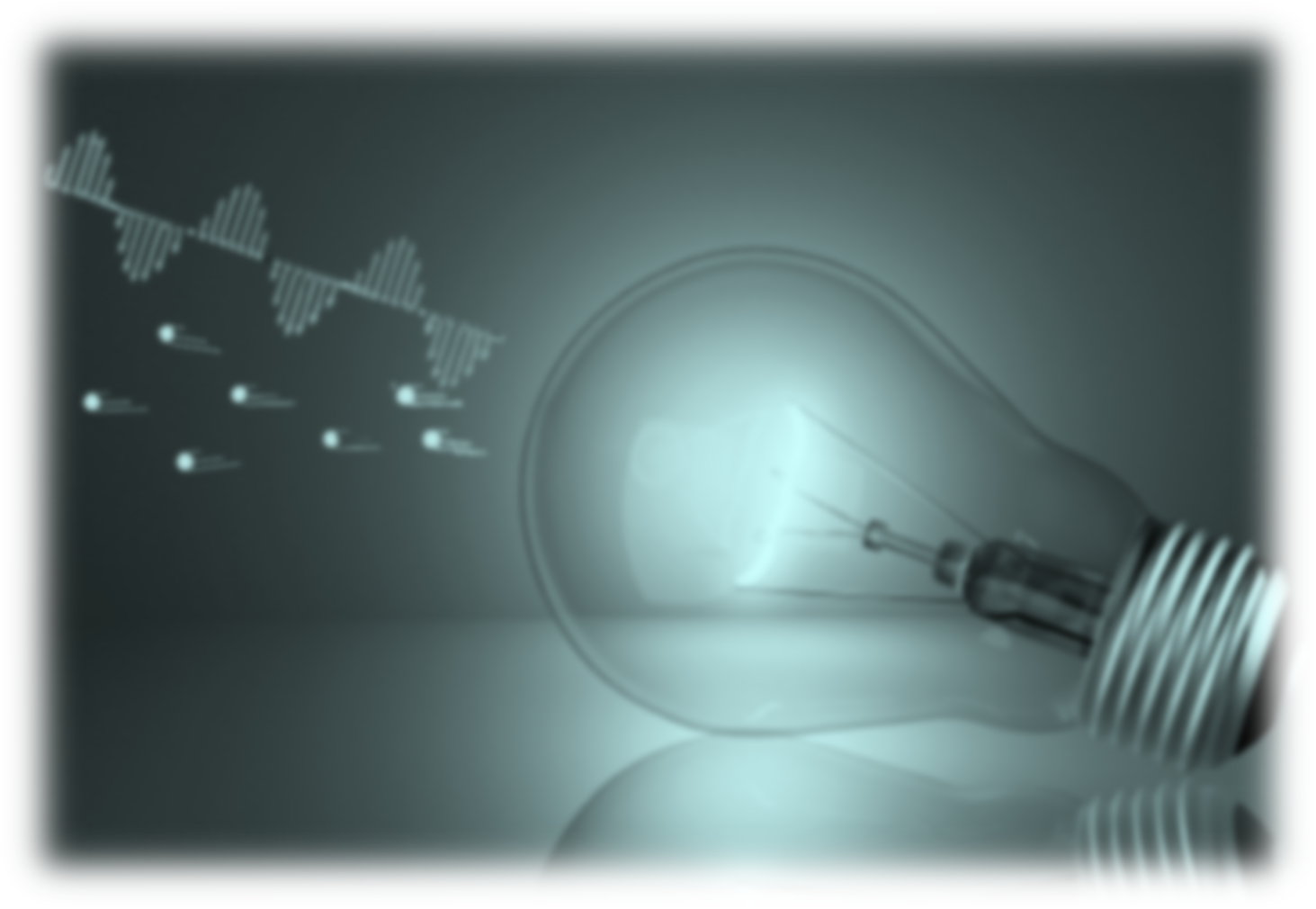 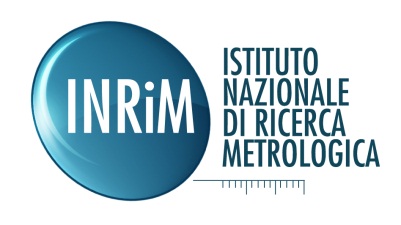 How well TESs count photons?
Ti TES 1 µm x 1 µm
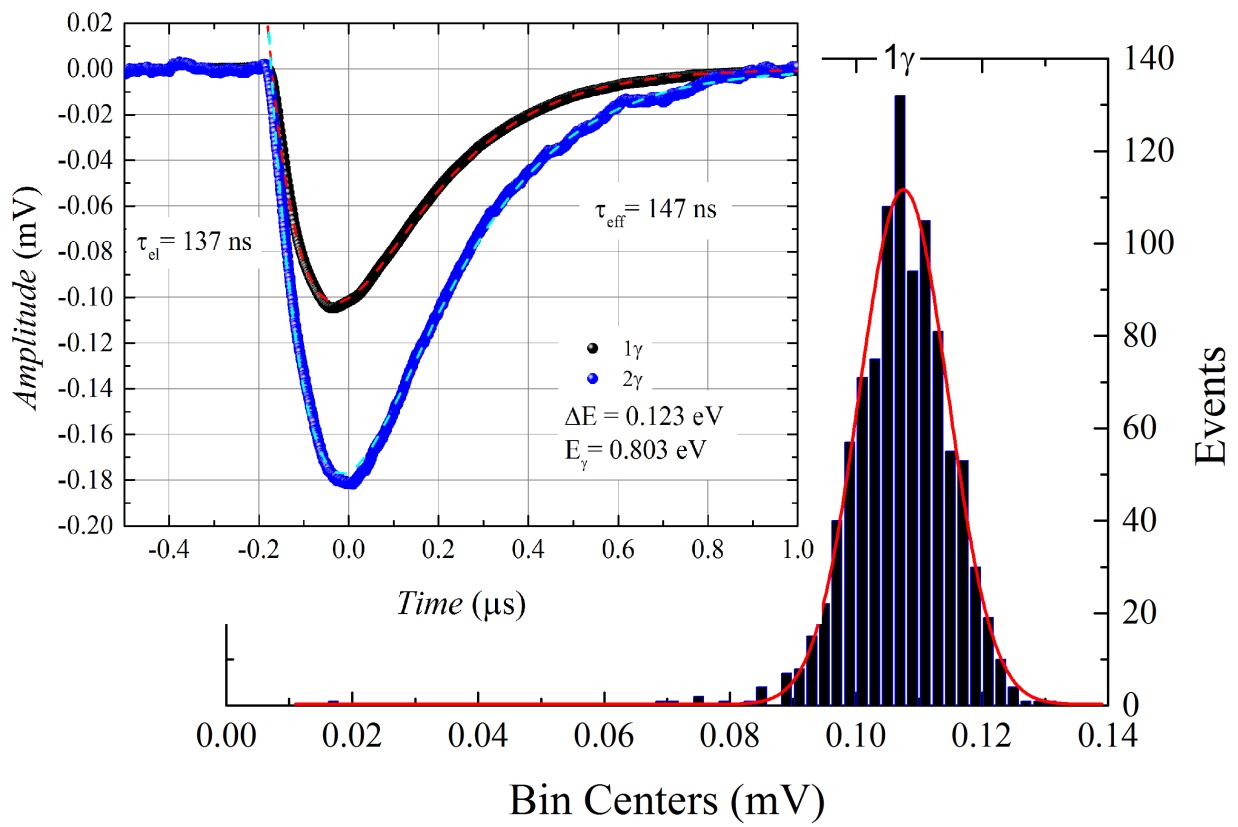 Tc~ 470 mK
eff = 147 ns
ΔEFWHM= 0.12 eV @1545 nm
C.Portesi et al IEEE Trans.Appl.Supercond., vol.25, n.3, June 2015
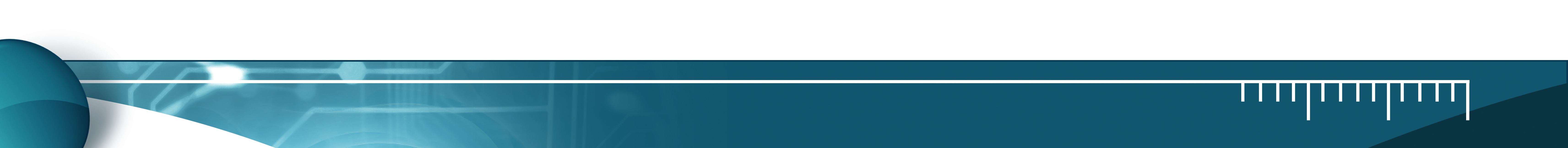 S.Giomi  - CI Congresso Nazionale SIF, 21-25/09/2015, Roma
13/15
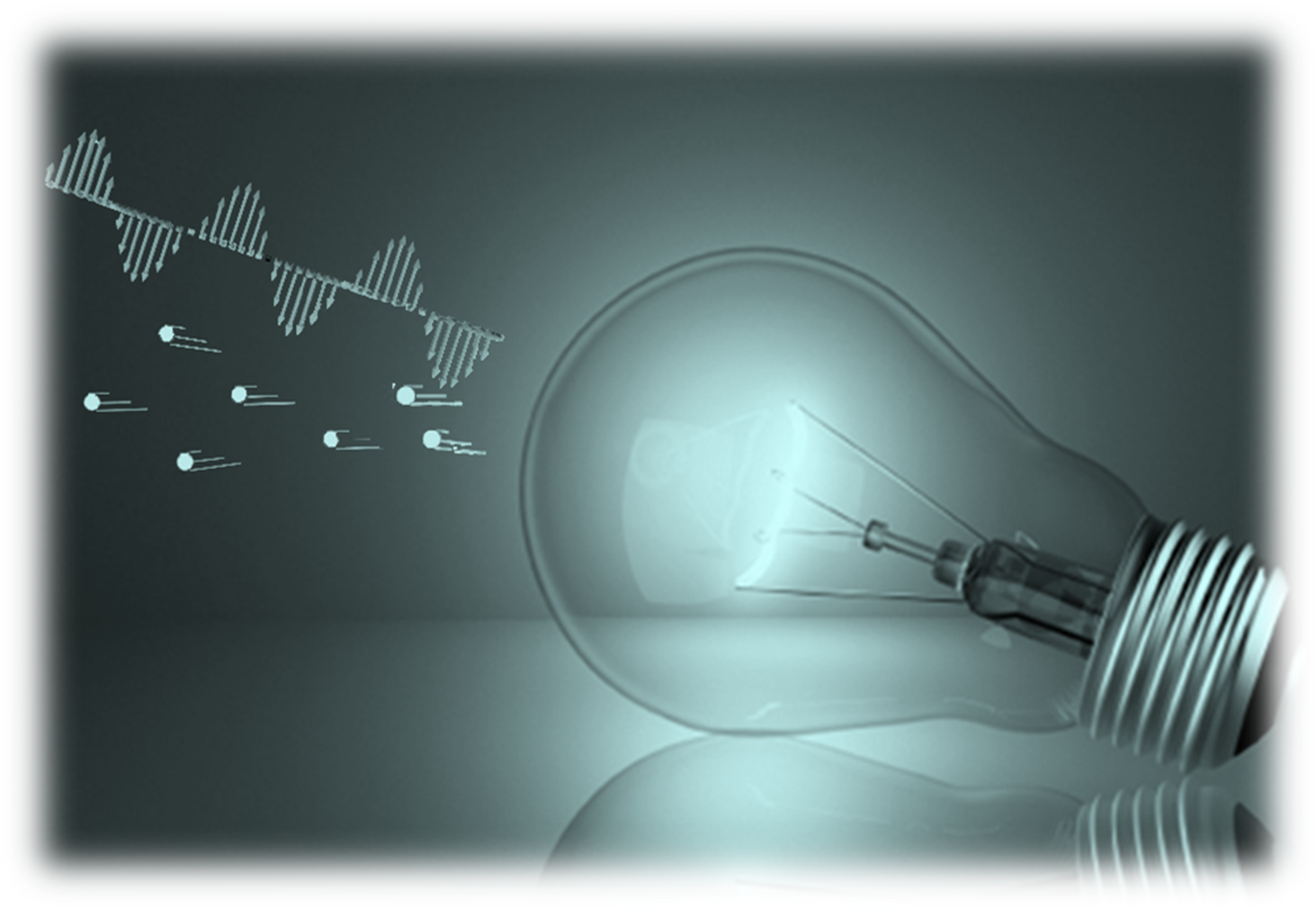 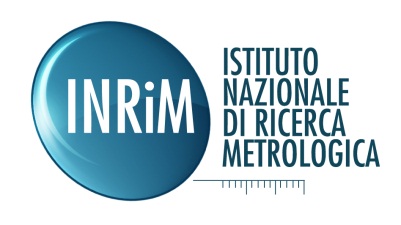 Future with photons
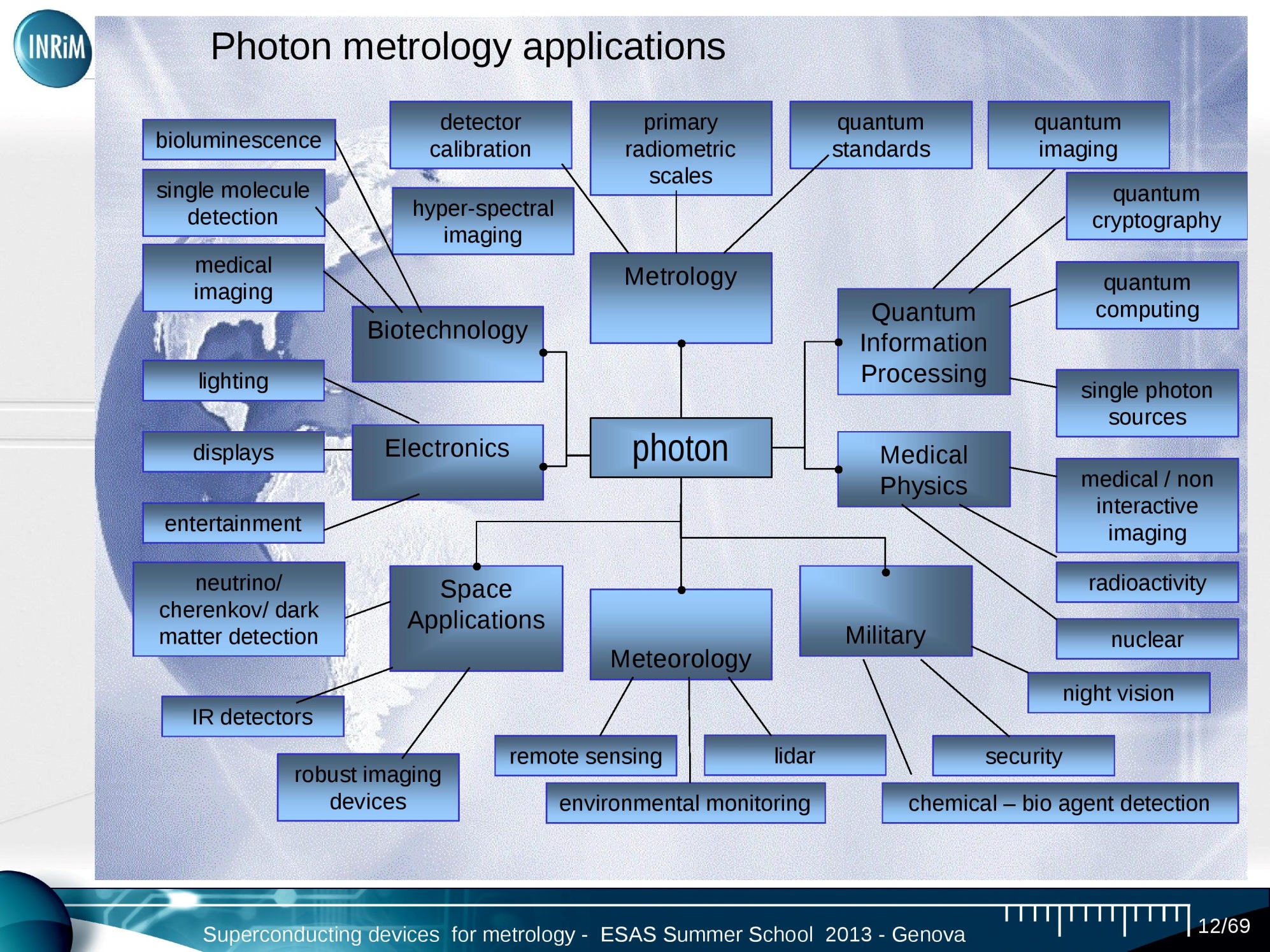 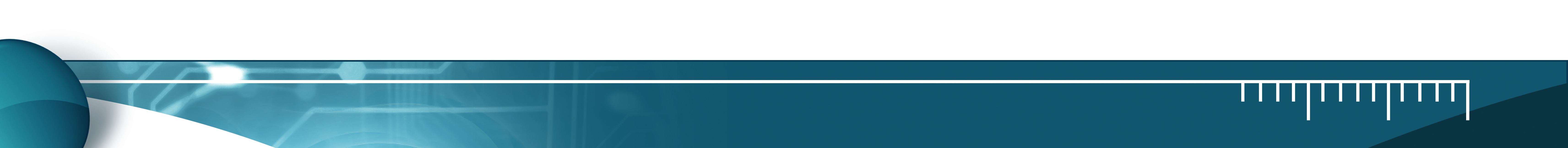 S.Giomi  - CI Congresso Nazionale SIF, 21-25/09/2015, Roma
14/15
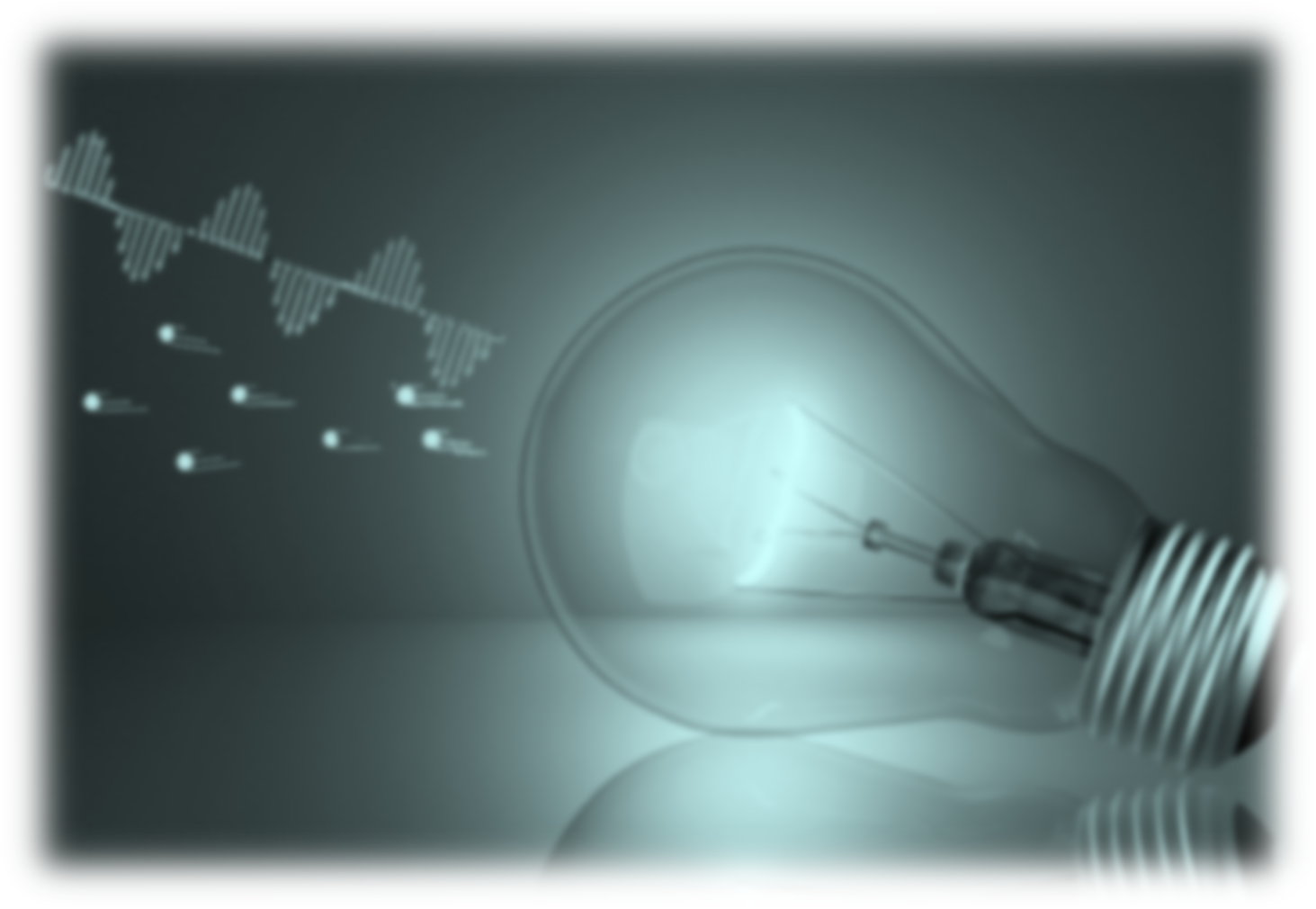 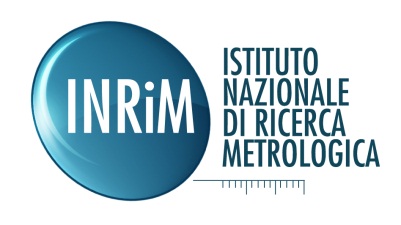 Which applications are TESs useful for?
Validation of innovative absolute calibration technique
A. Avella et al, Optics Express (2011) 19, 23249-23257
Quantum metrology
Quantum optics
Quantum imaging
Quantum mechanics
Quantum information
Characterization of single photon source in Quantum Optics Group
L. LOLLI et al, Int. J. Quantum Inform. (2011) 09, 405
Characterization of single photon source NV centers in nano-diamond from PTB
@INRiM
Material analysis
Astronomy
Validation of first experimental tomography of
the positive operator-valued measure (POVM)
W. Schmunk et al, METROLOGIA (2012) 49, 56-160
G. Brida et al, New J. Phys. (2013) 14 085001
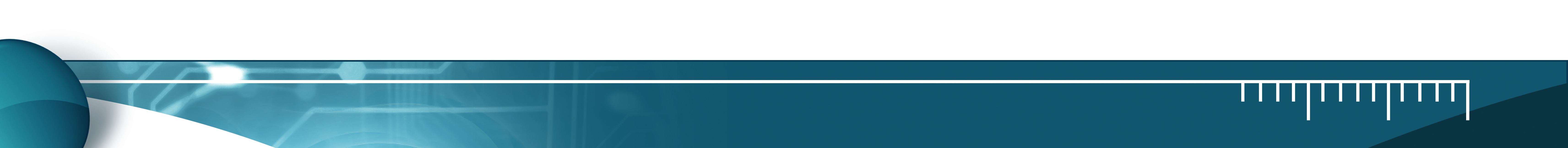 S.Giomi  - CI Congresso Nazionale SIF, 21-25/09/2015, Roma
15/15
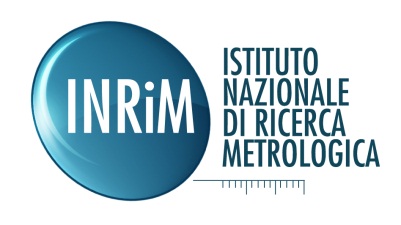 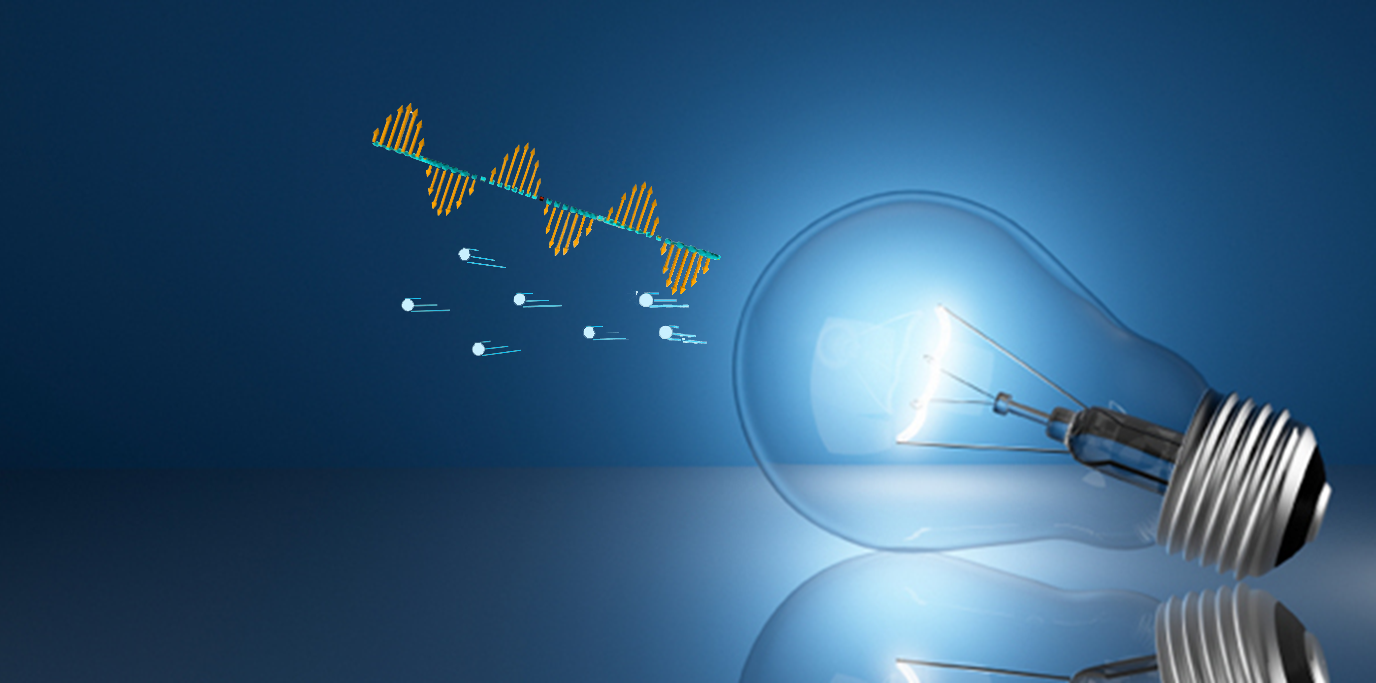 Thanks for your attention
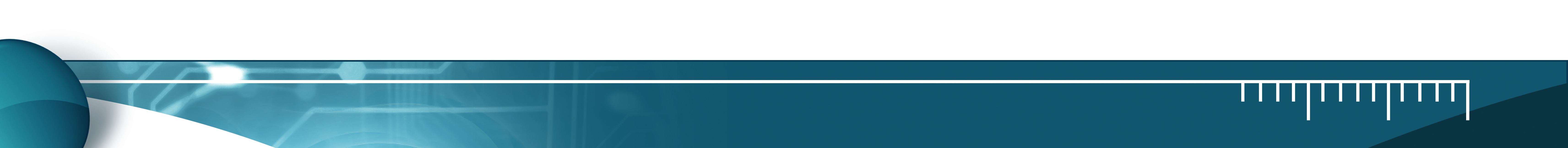 S.Giomi - CI Congresso Nazionale SIF, 21-25/09/2015, Roma